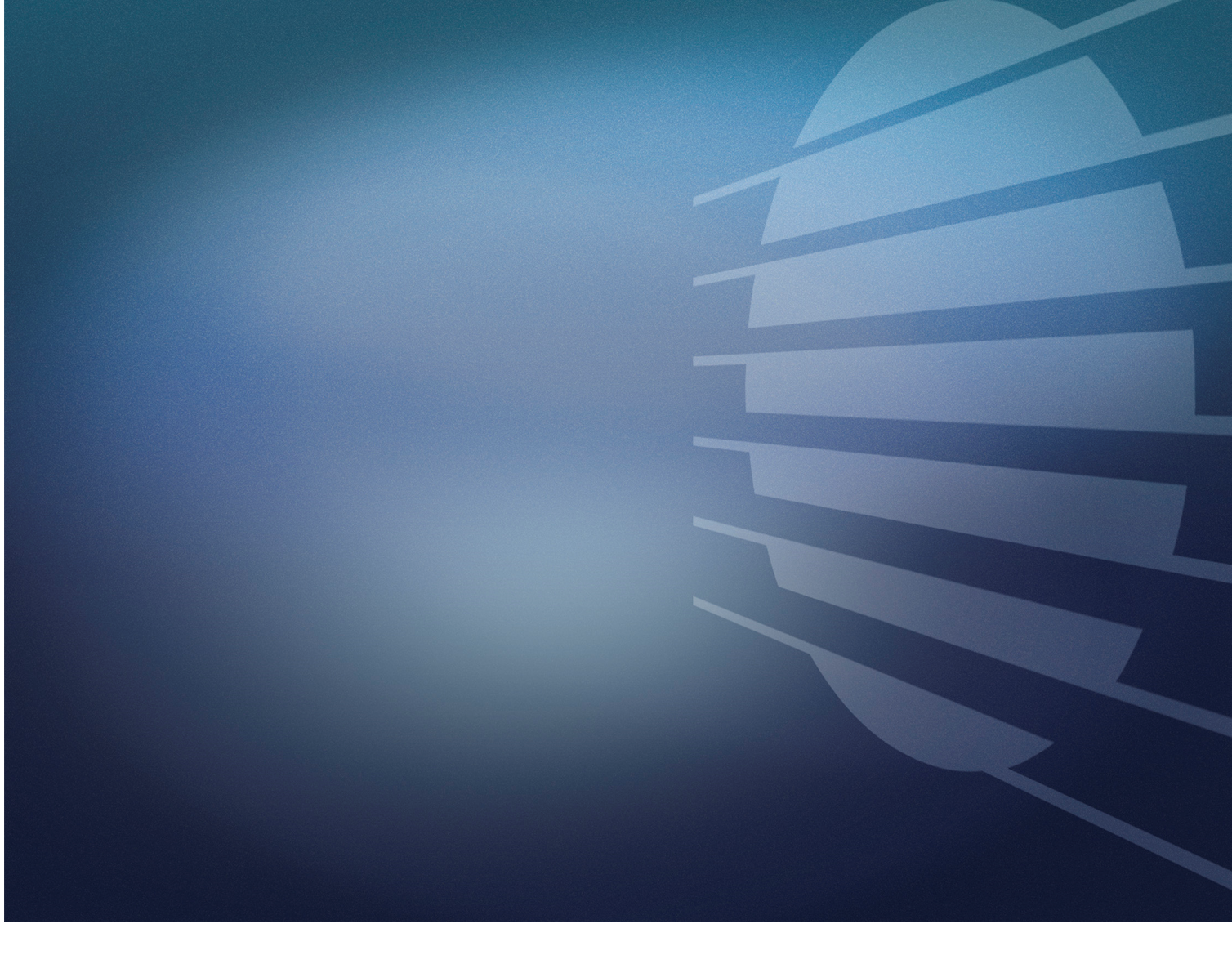 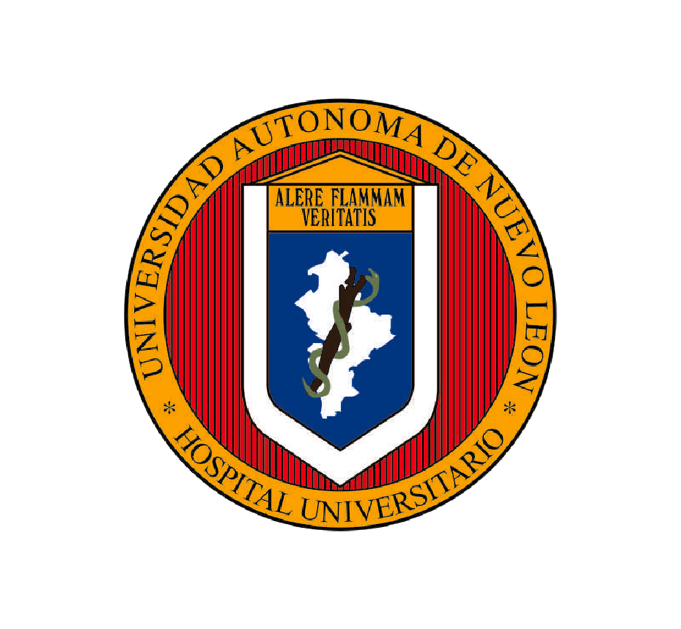 Modelo de Medicina UniversitariaFacultad de Medicina y Hospital UniversitarioUniversidad Autónoma de Nuevo León
LA INVESTIGACIÓN EN EL 
PROCESO FORMATIVO DE LOS MÉDICOS

Dr. Sc. Mario César Salinas Carmona
Académico titular.
Acad. Dr. med. Jorge Ocampo Candiani
Jefe del Servicio de Dermatologia
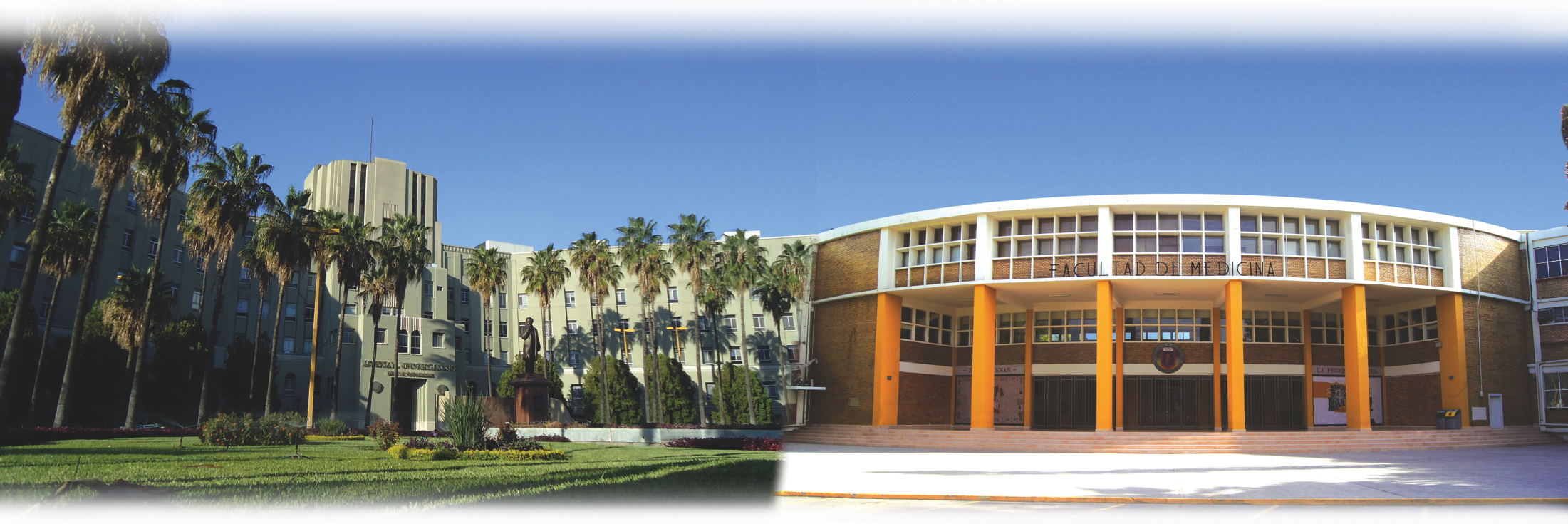 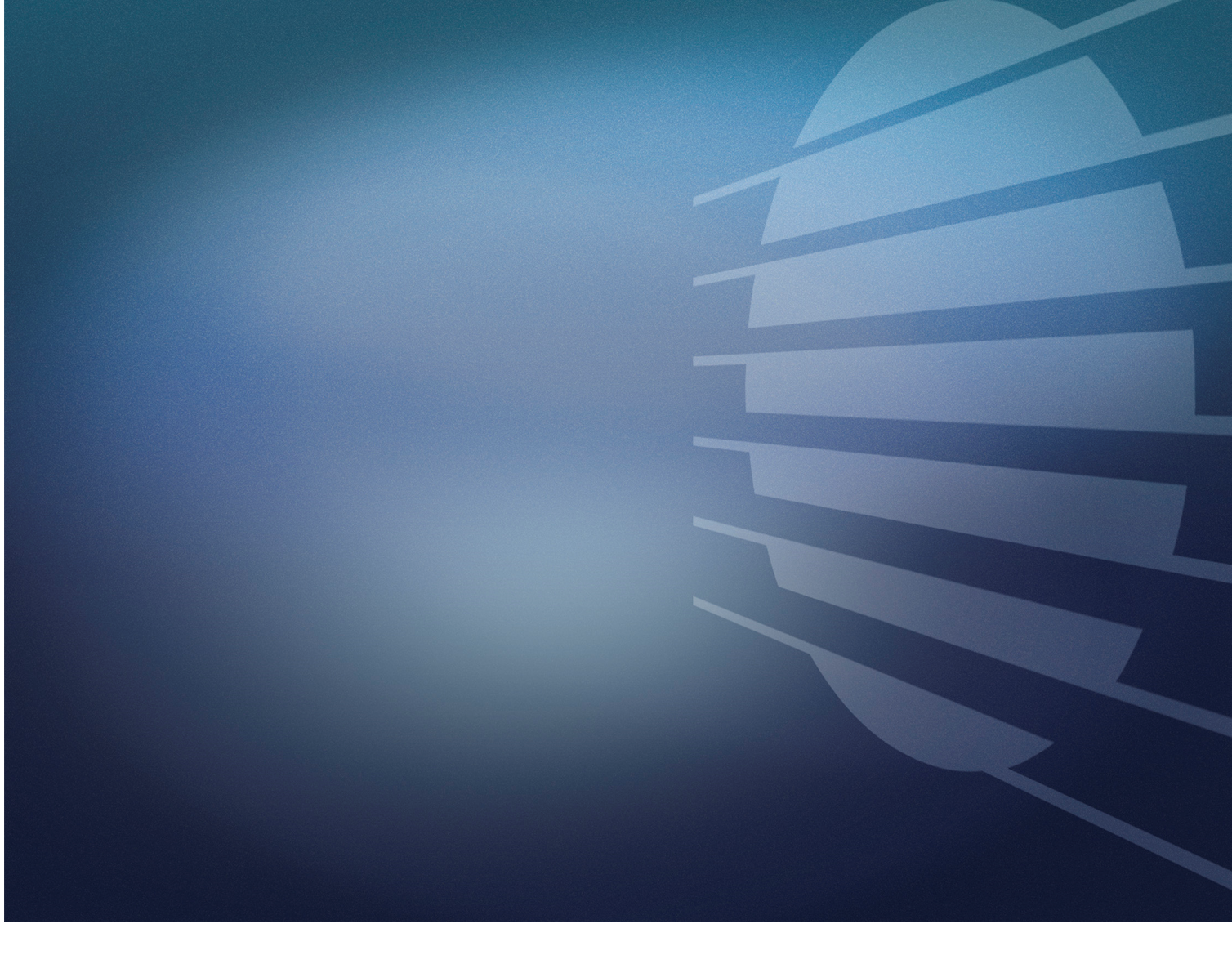 EL MODELO DE MEDICINA UNIVERSITARIA EN LA FACULTAD DE MEDICINA Y HOSPITAL UNIVERSITARIO DE LA UANL
La investigación en el proceso formativo de los médicos
La investigación científica ha sido una parte sustantiva en la formación de los médicos en la Facultad de Medicina desde hace más de 150 años
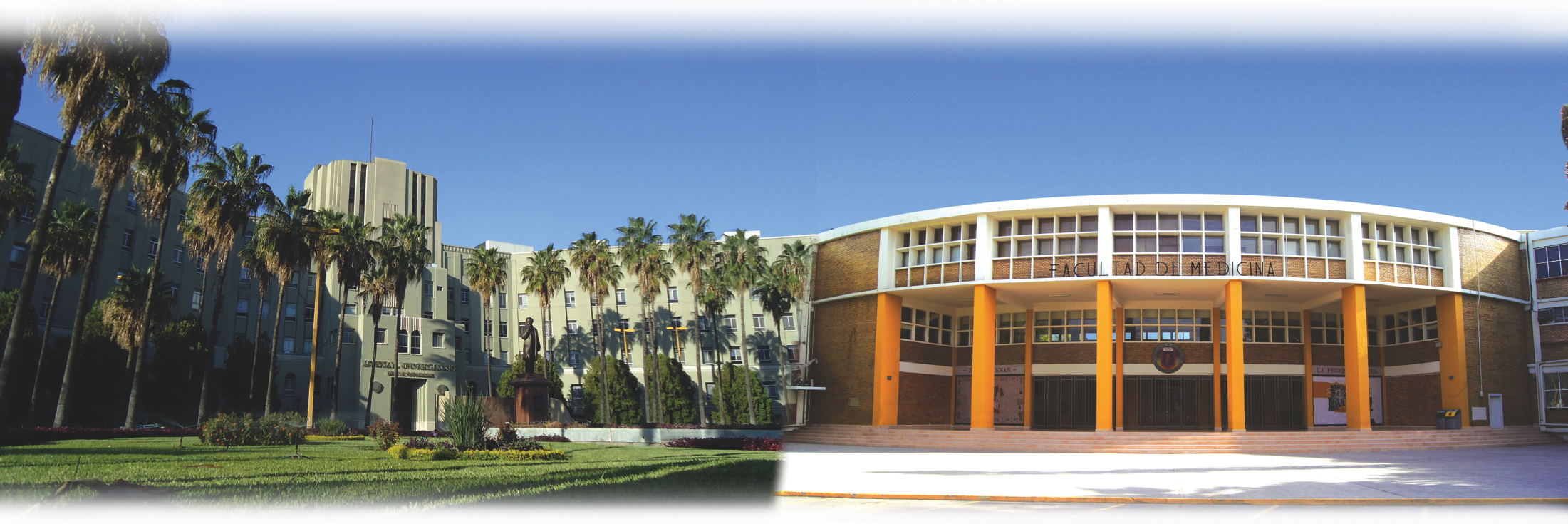 EL MODELO DE MEDICINA UNIVERSITARIA EN LA FACULTAD DE MEDICINA Y HOSPITAL UNIVERSITARIO DE LA UANL
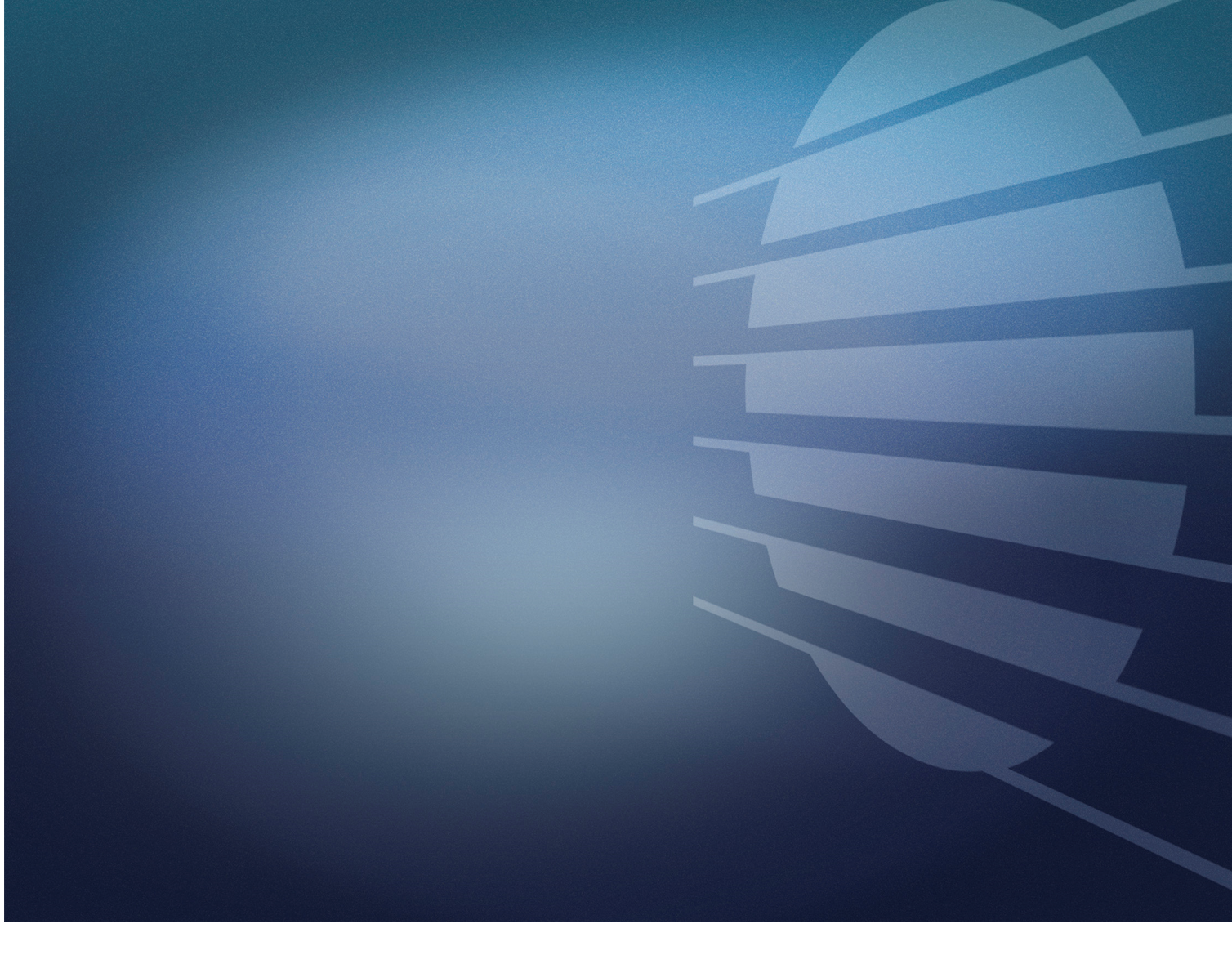 El Dr. José Eleuterio González “Gonzalitos”, desde la creación del antiguo Hospital-Escuela, estableció el fundamento:  

“Toda asistencia se hace en función de la enseñanza y la investigación”.
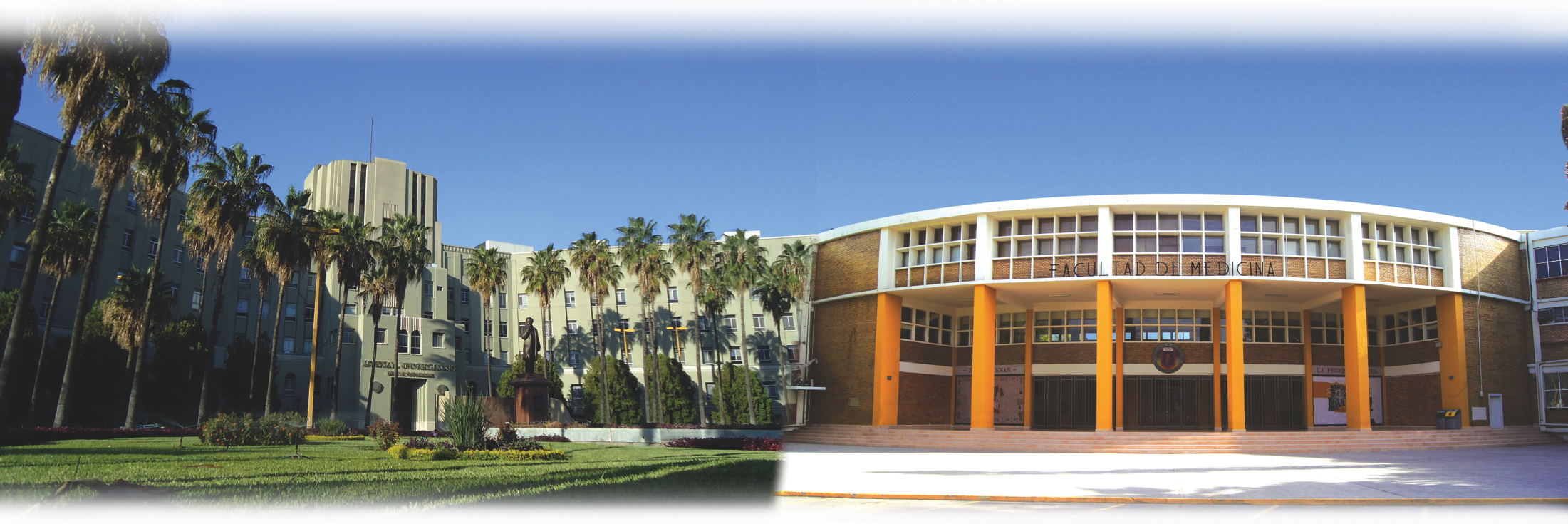 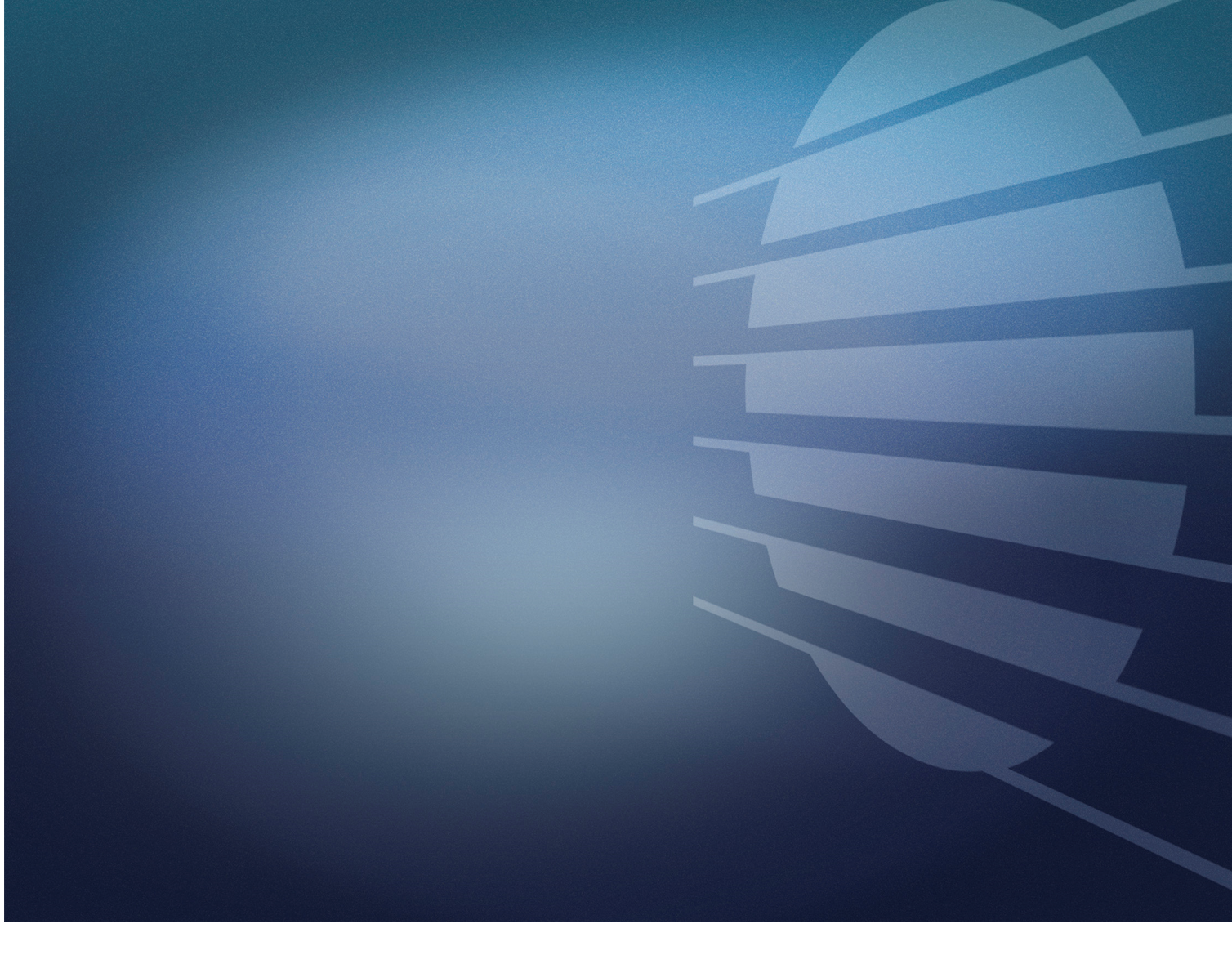 EL MODELO DE MEDICINA UNIVERSITARIA EN LA FACULTAD DE MEDICINA Y HOSPITAL UNIVERSITARIO DE LA UANL
La visión del Hospital Universitario, es y seguirá siendo cimentada en el TRINOMIO: 

 ASISTENCIA, ENSEÑANZA E INVESTIGACIÓN
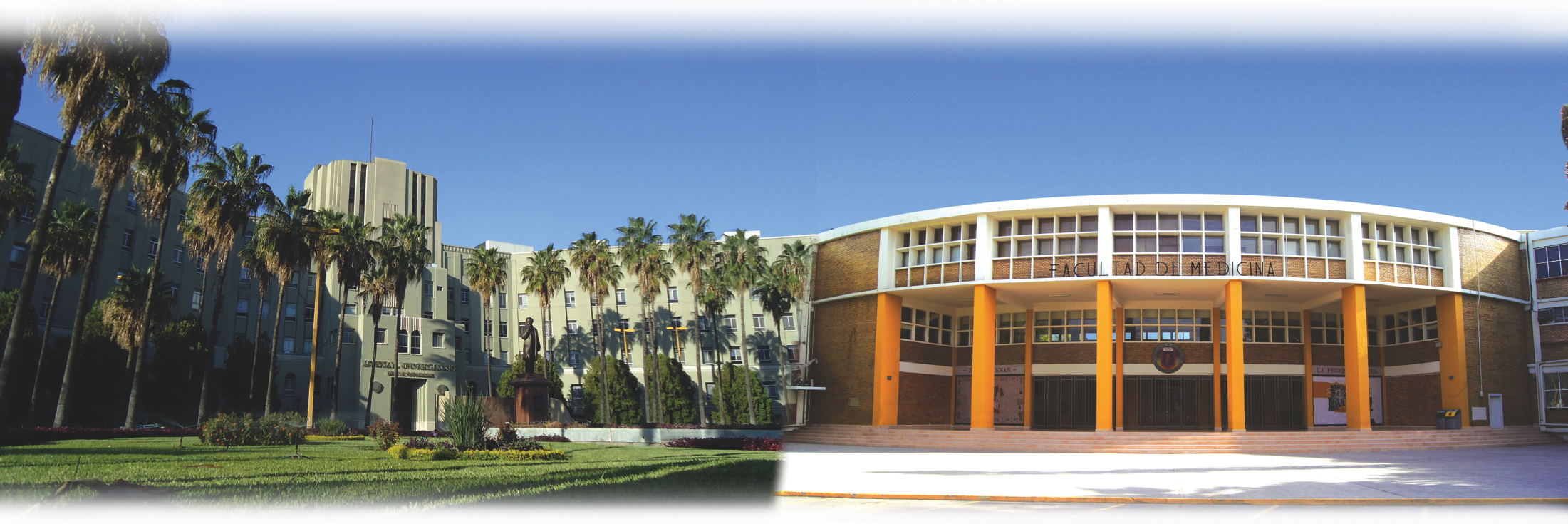 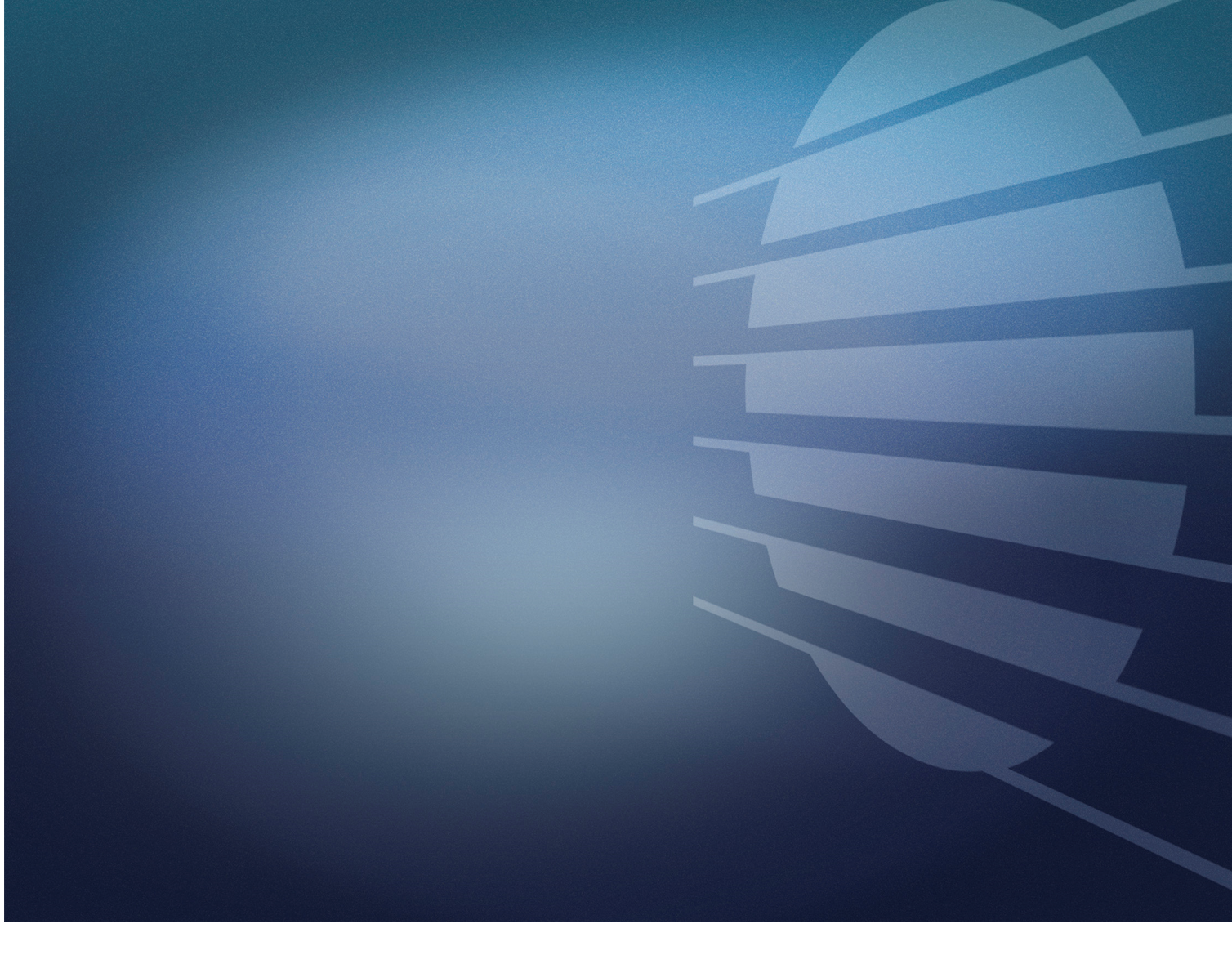 EL MODELO DE MEDICINA UNIVERSITARIA EN LA FACULTAD DE MEDICINA Y HOSPITAL UNIVERSITARIO DE LA UANL
Qué ha logrado la Facultad de Medicina aplicando este modelo? 
Formar estudiantes analíticos, críticos
Investigadores
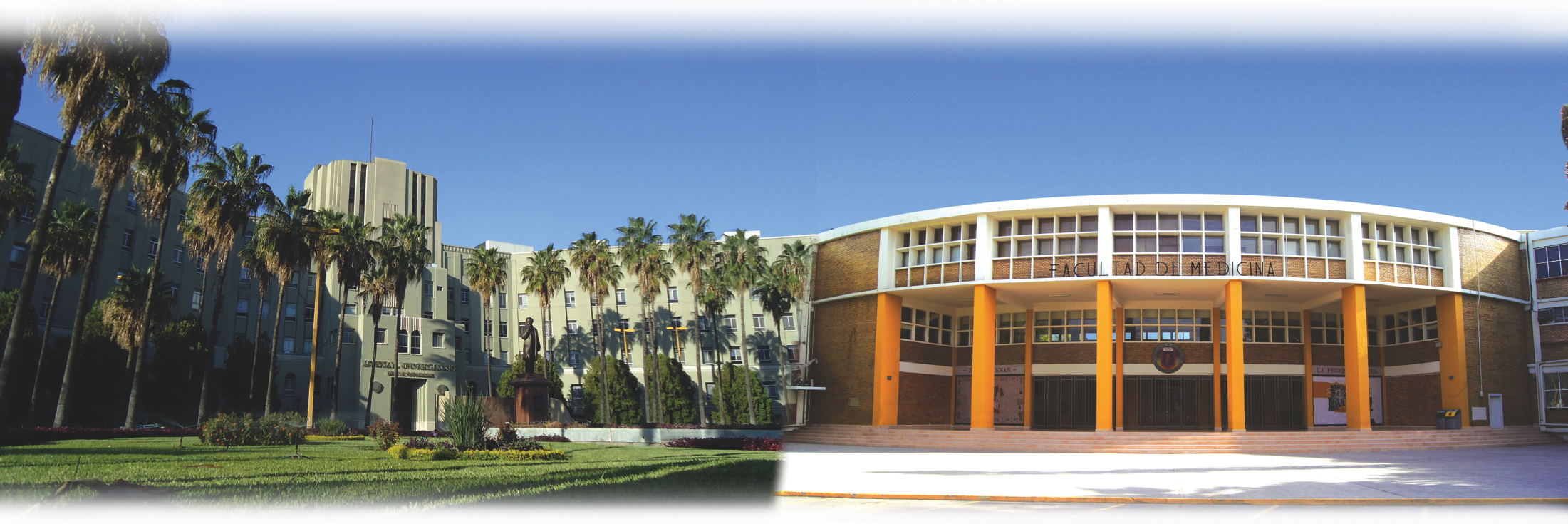 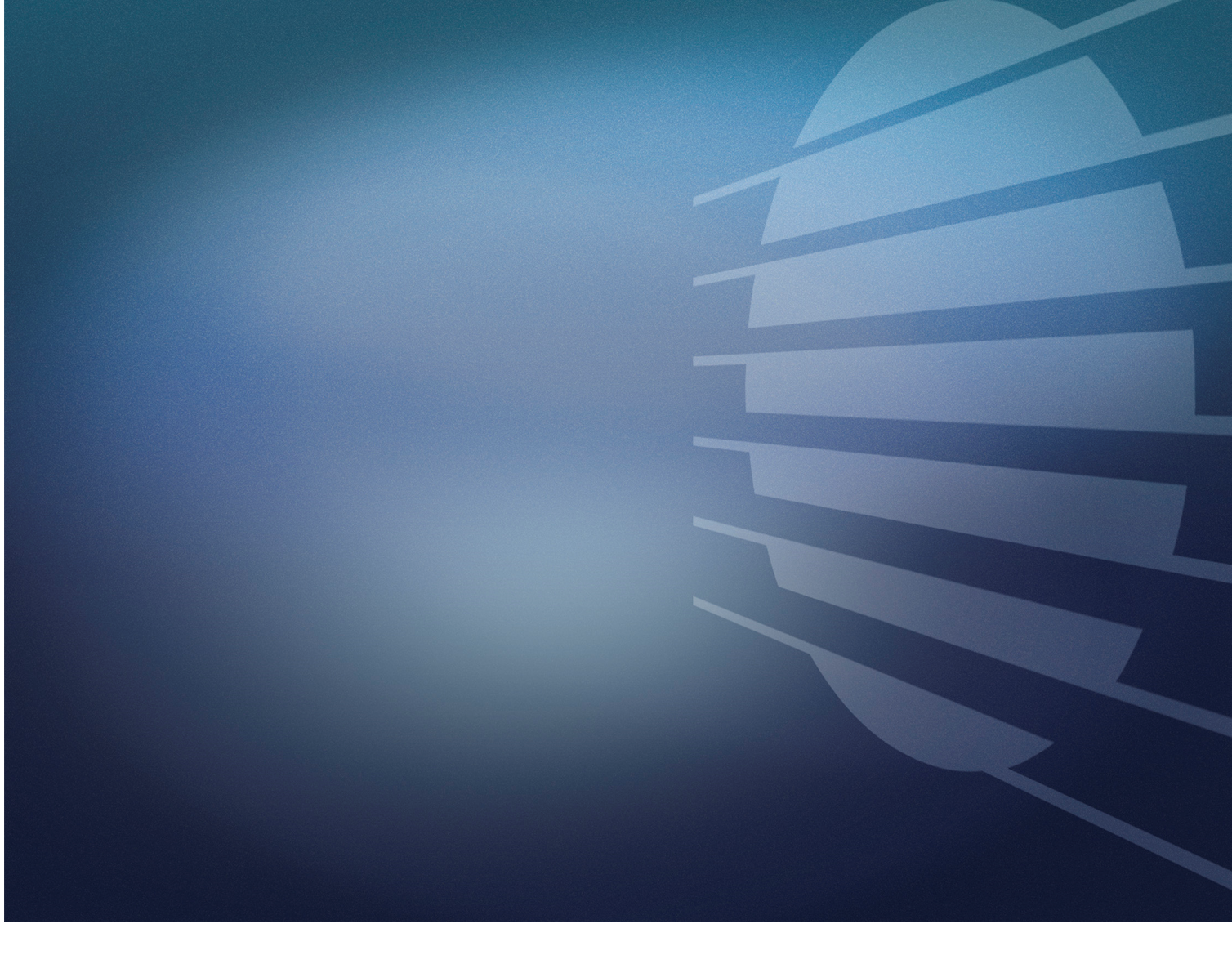 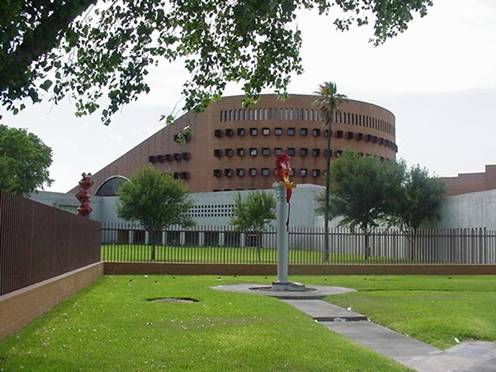 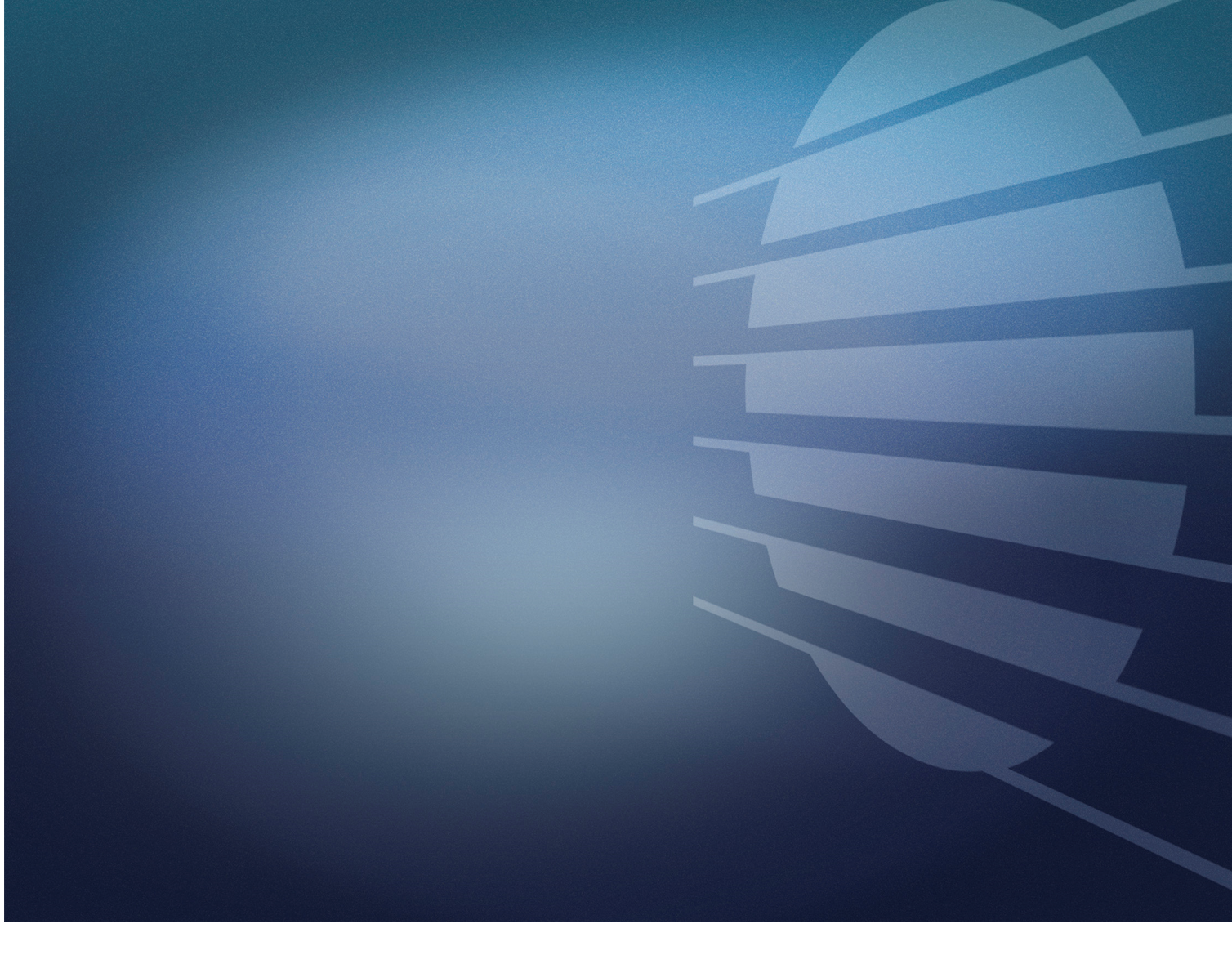 ¿Cómo ocurre el proceso de aprender medicina e investigar? 
El estudiante es inducido a buscar o investigar por si mismo en la literatura científica
Recibe capacitación sobre el manejo de los bancos de información científica
Se forma en un ambiente de investigación donde los profesores le enseñan paulatinamente el proceso 
Aprenden desde el inicio el método científico
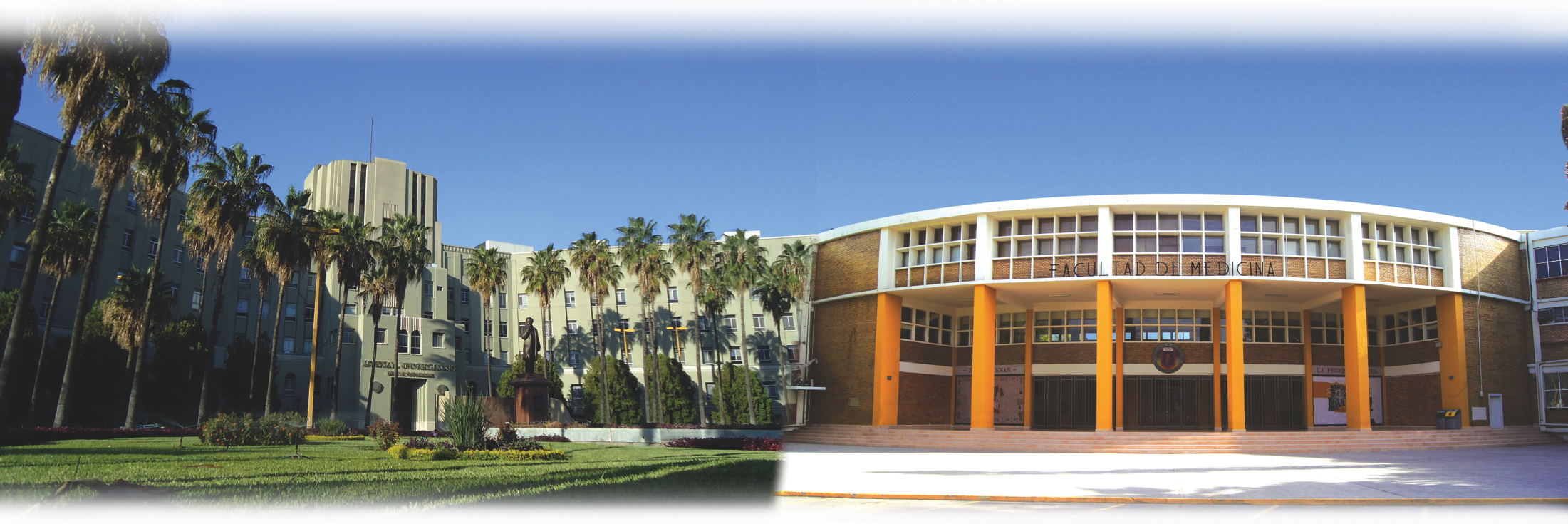 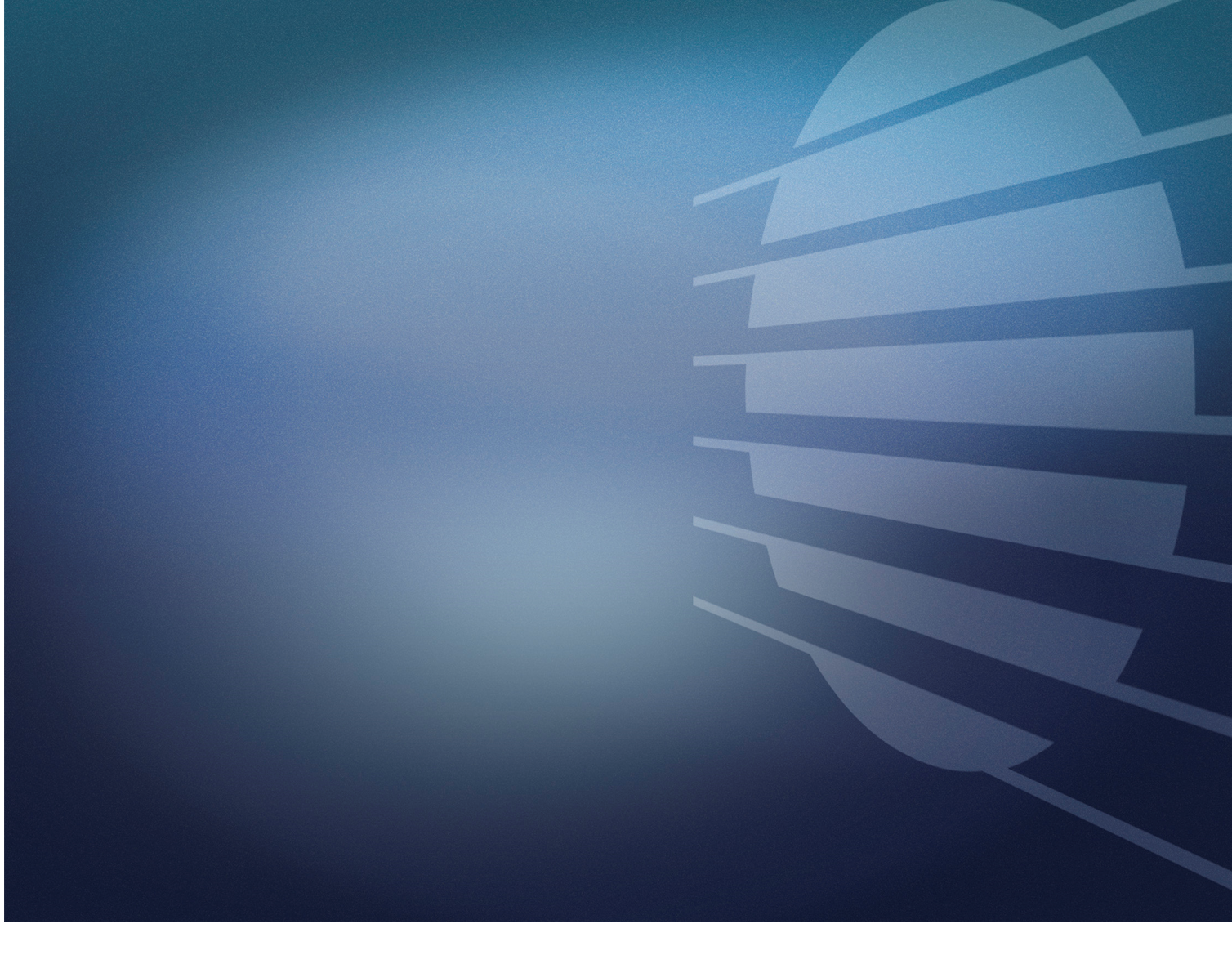 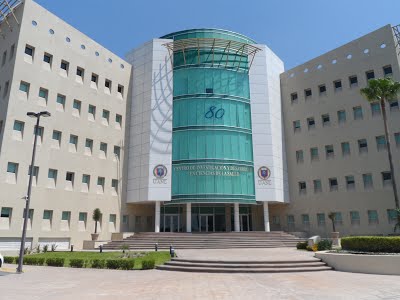 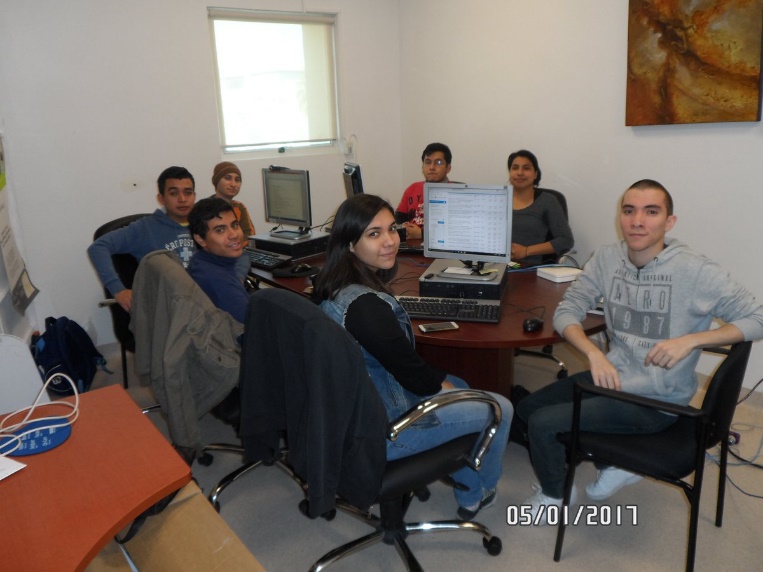 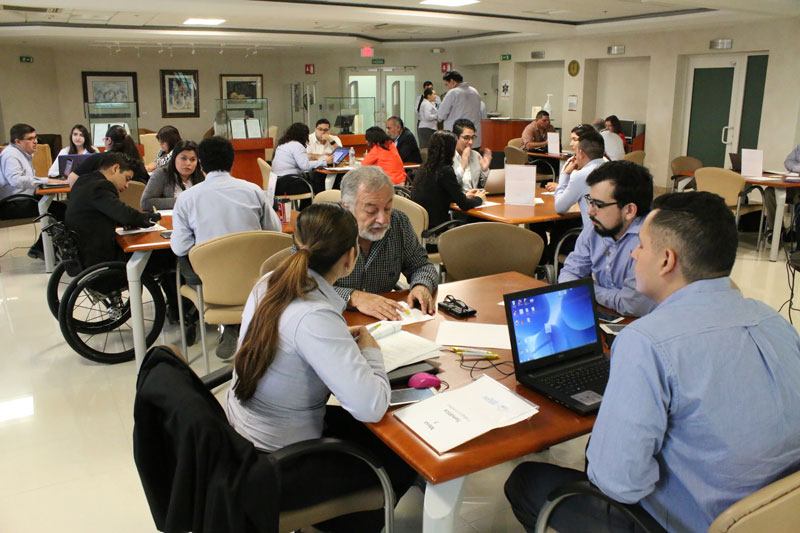 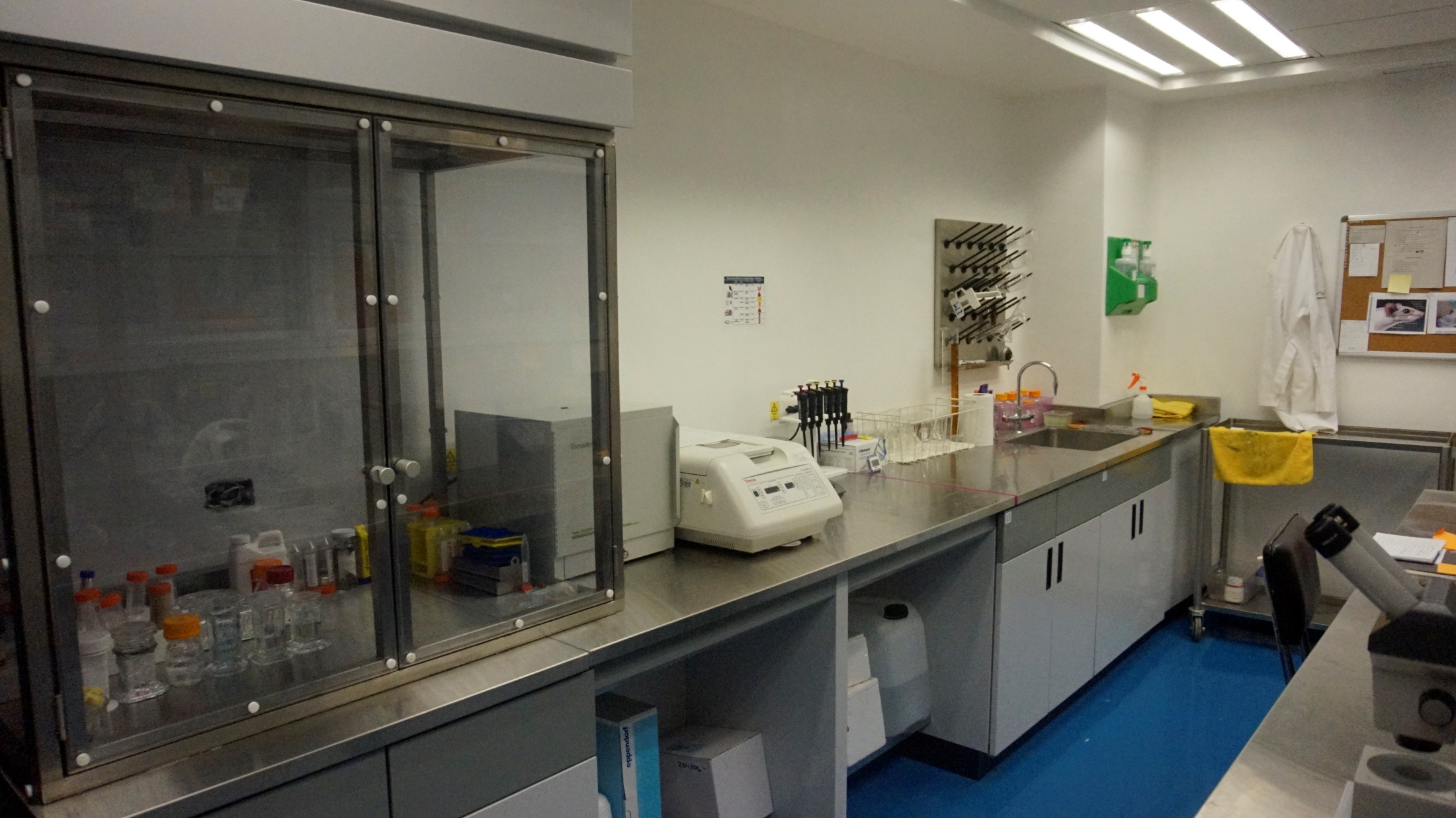 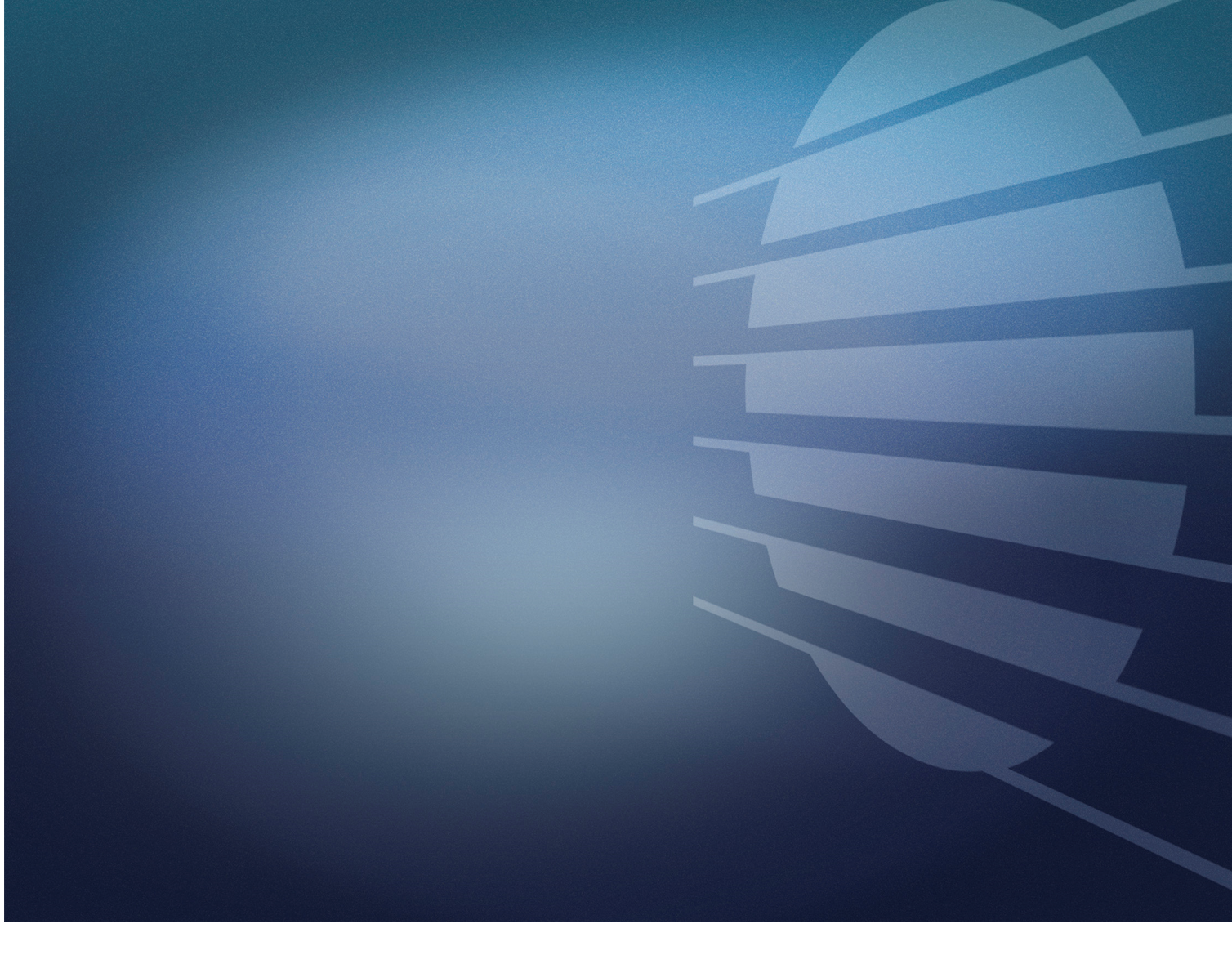 Aprende a la formulación de hipótesis, define objetivos, realiza cronogramas, aprende el fundamento de la bioestadística
Al mismo tiempo que avanza en sus estudios curriculares de la carrera de Médico Cirujano, el estudiante aprende la bioética, el registro de los proyectos
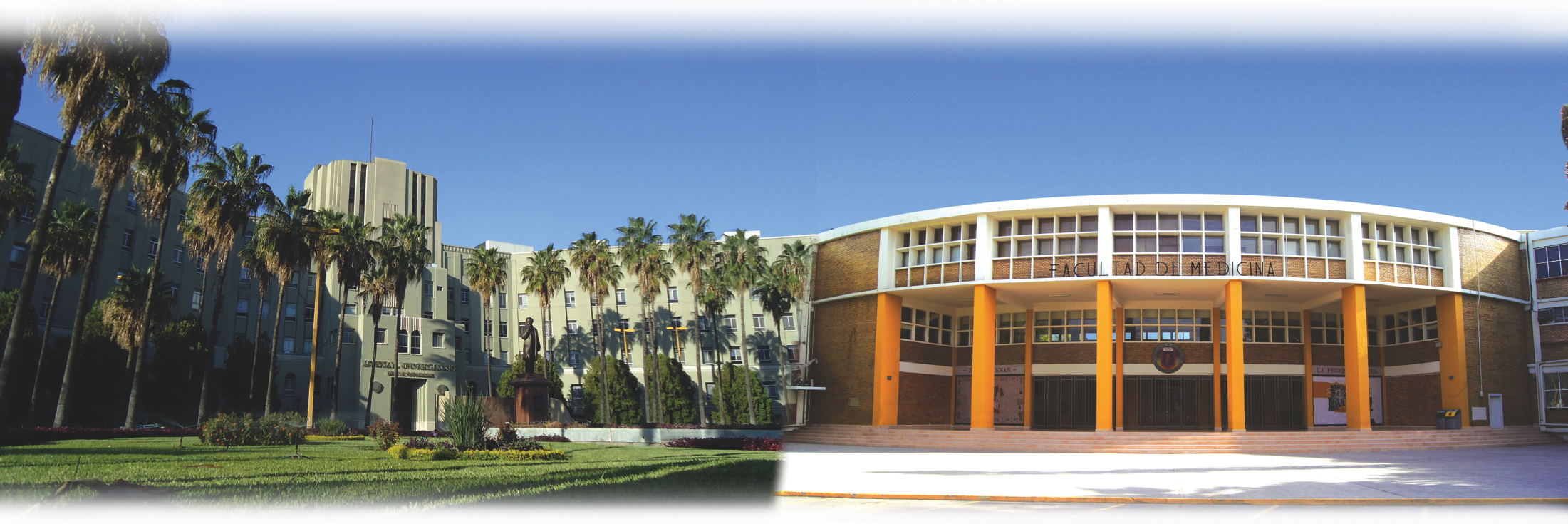 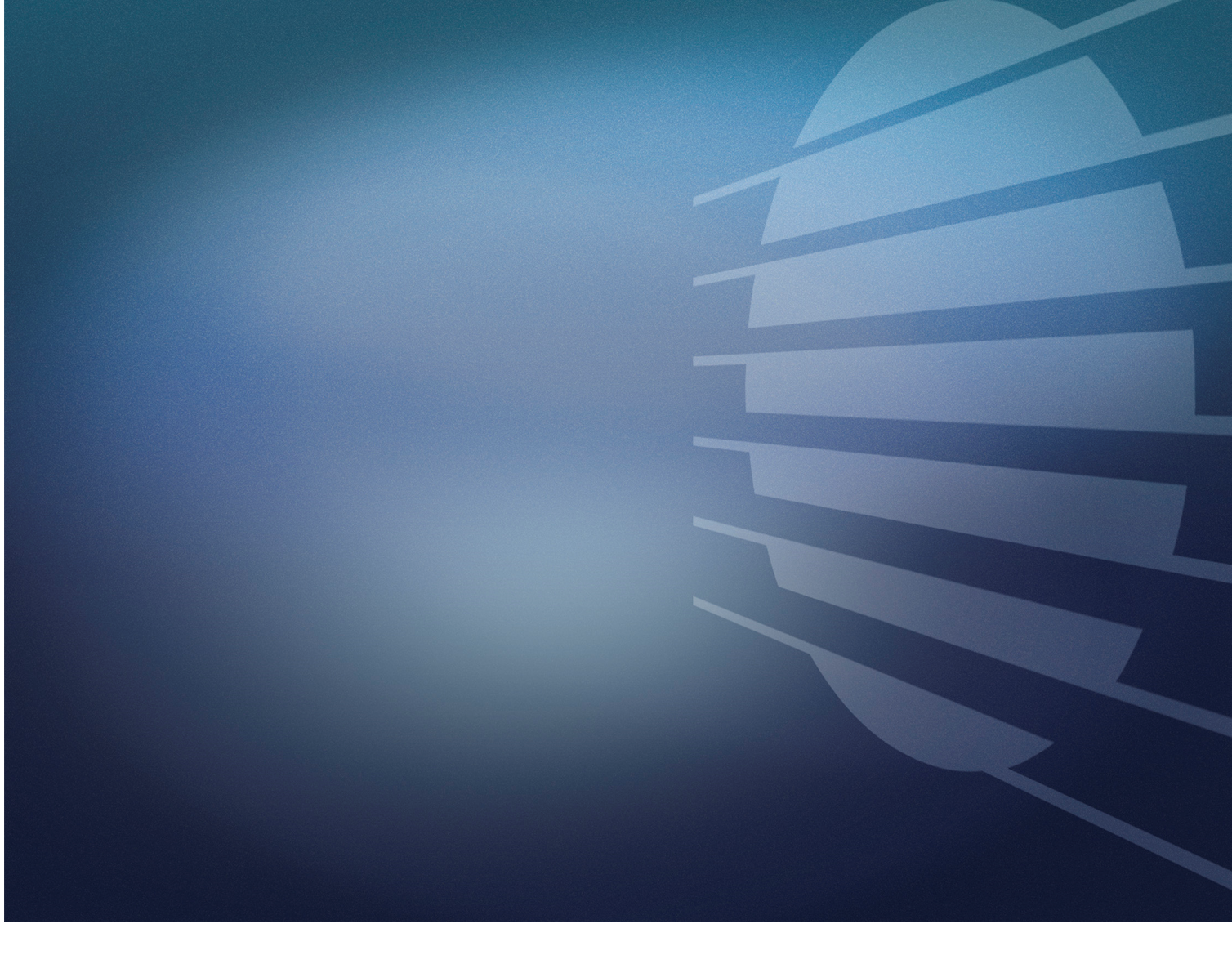 Como parte de este proceso existen varios cursos extracurriculares de bioética, las Normas Internacionales y Nacionales que regulan la investigación científica
Los estudiantes aprenden el cuidado en el manejo de los animales de experimentación NOM-062-ZOO-1999
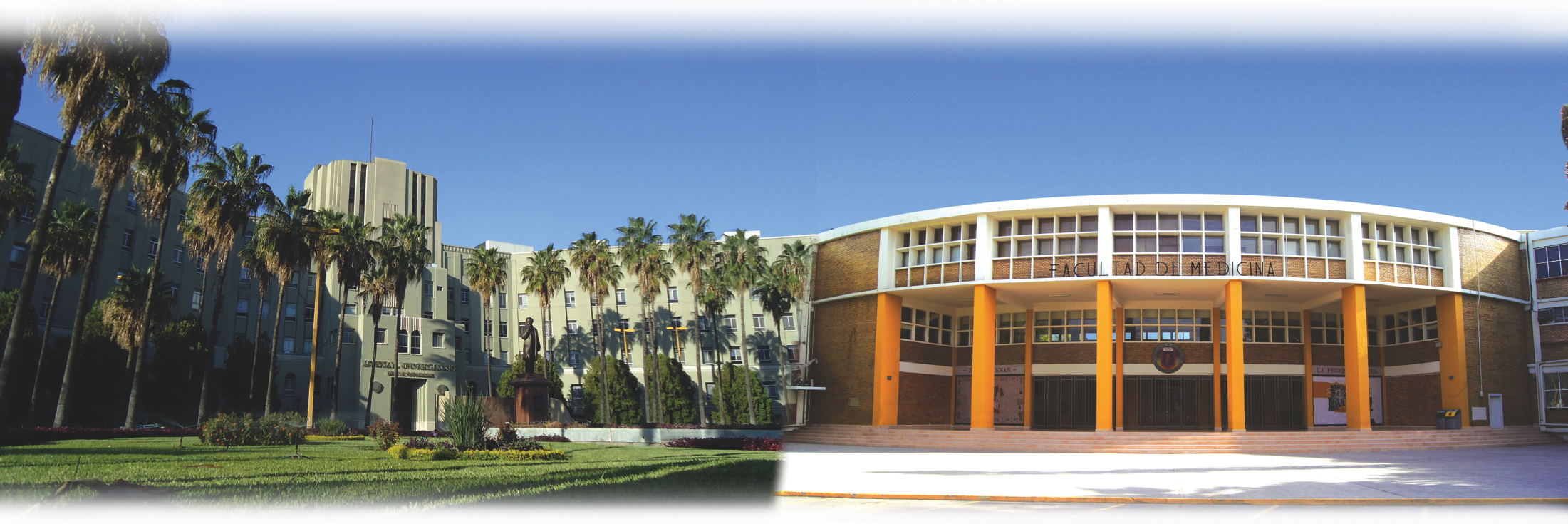 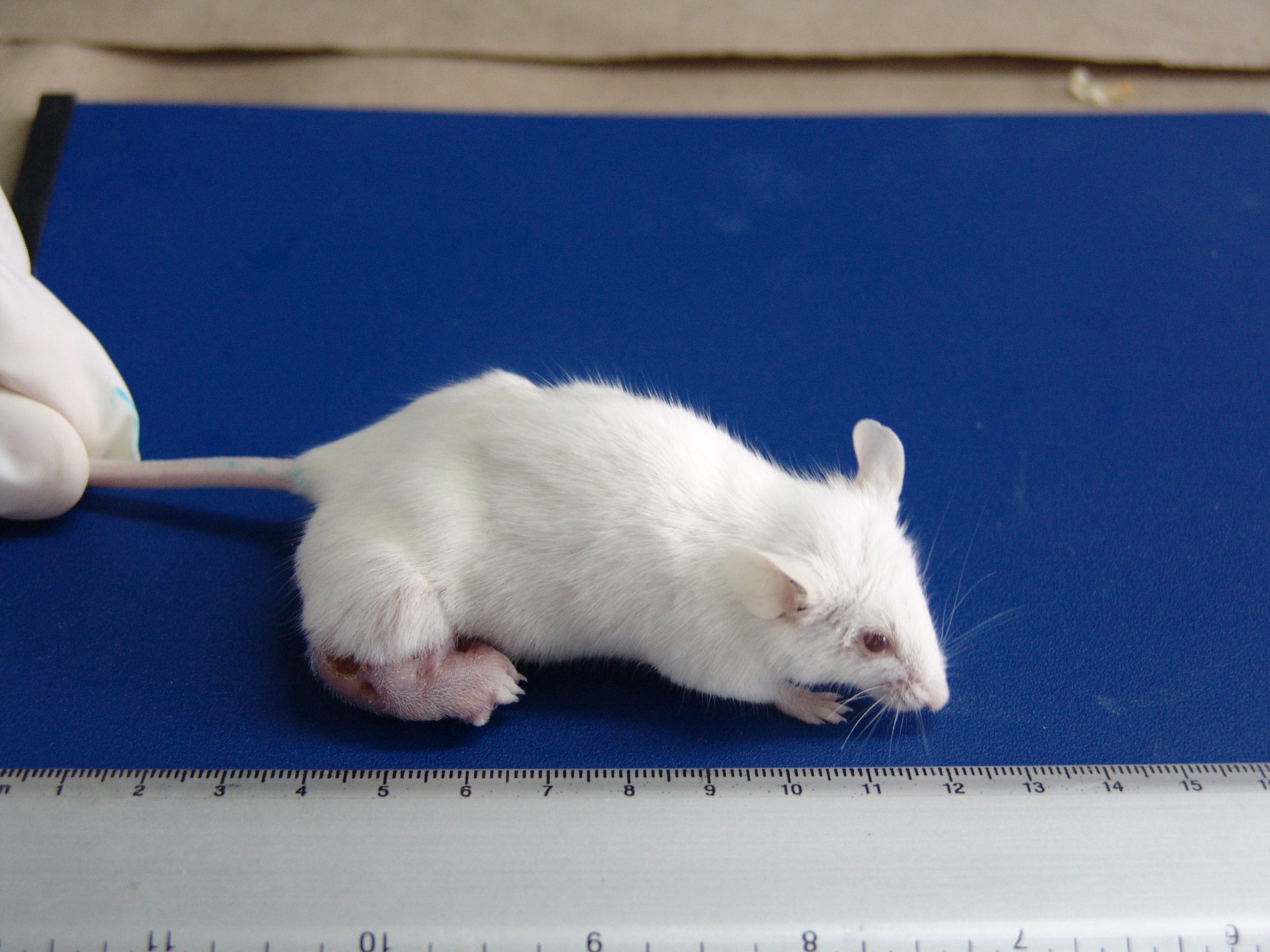 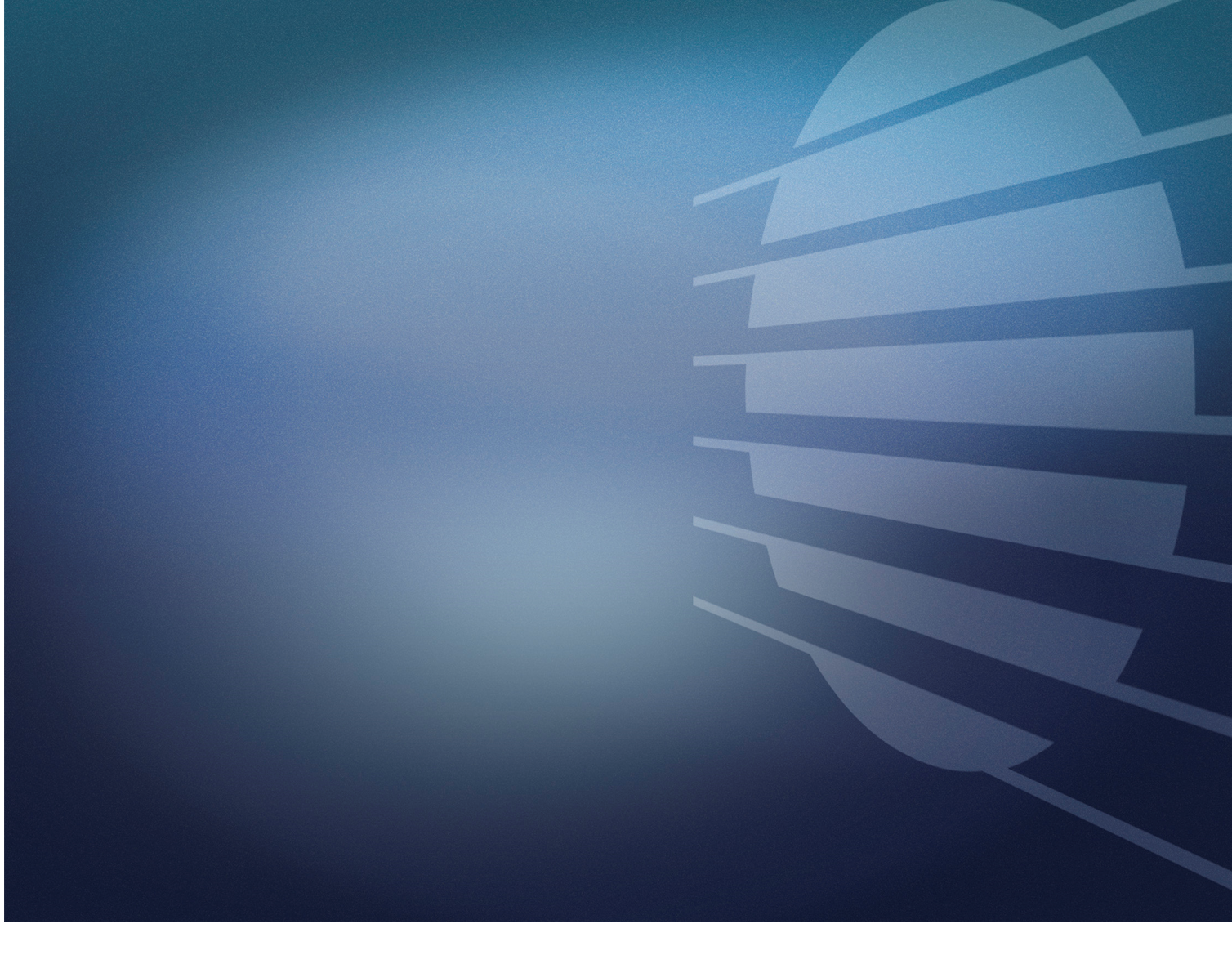 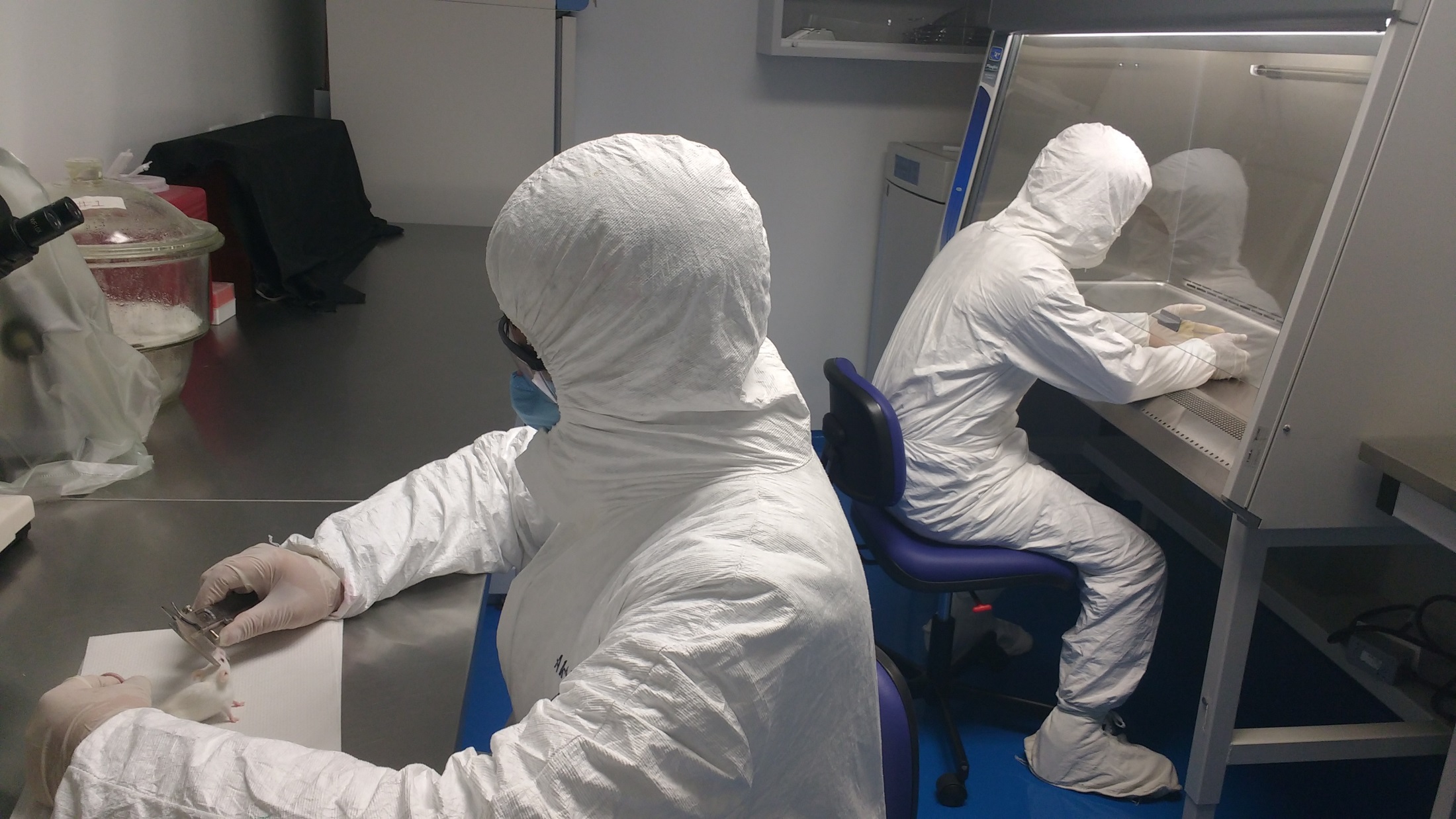 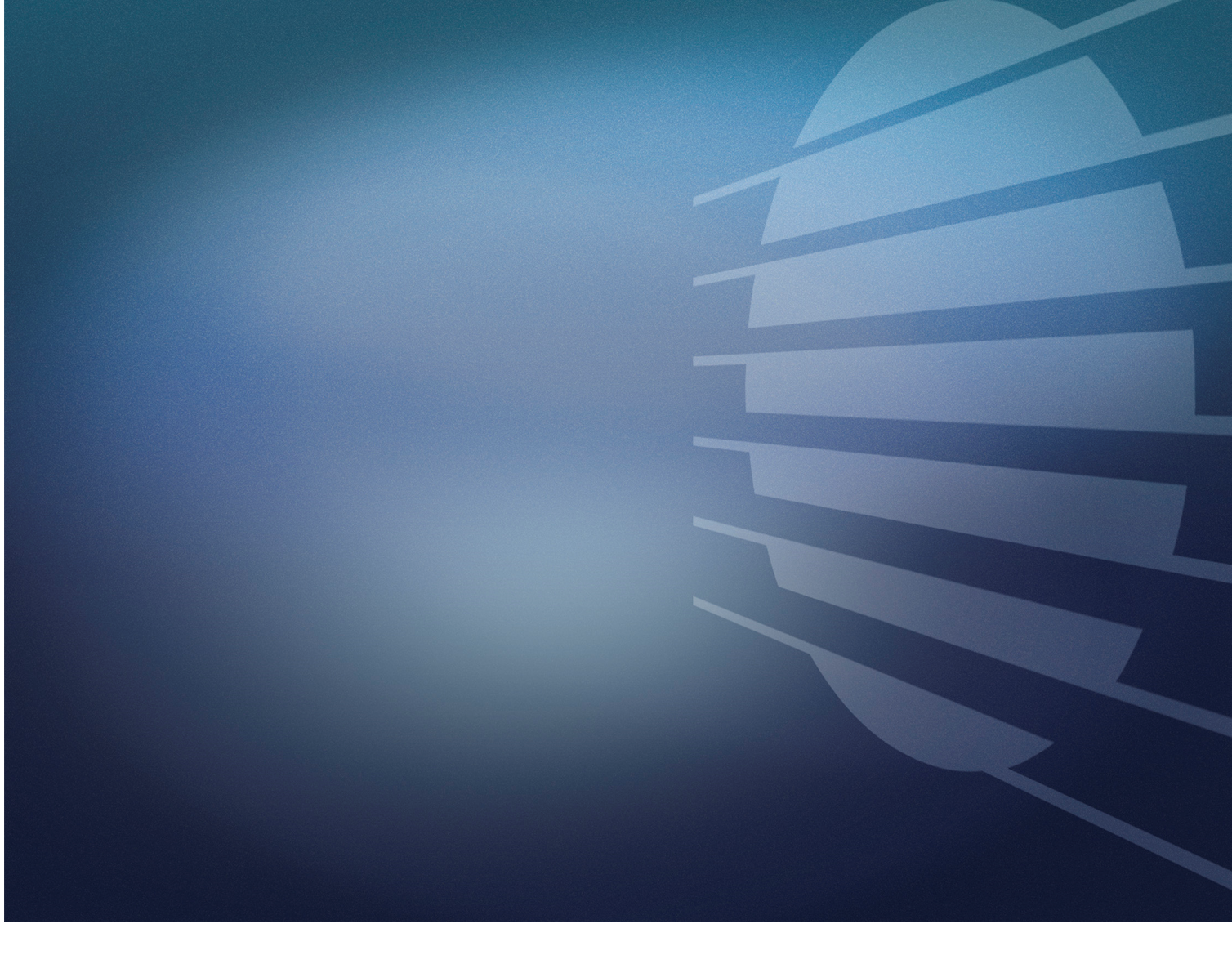 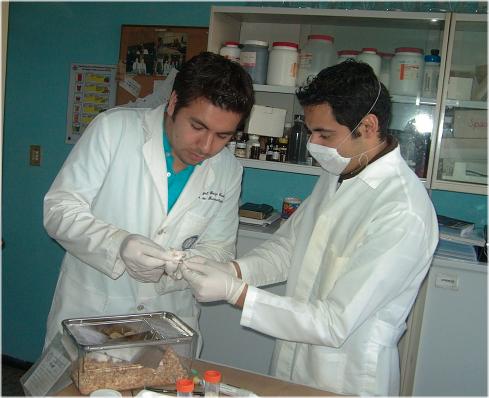 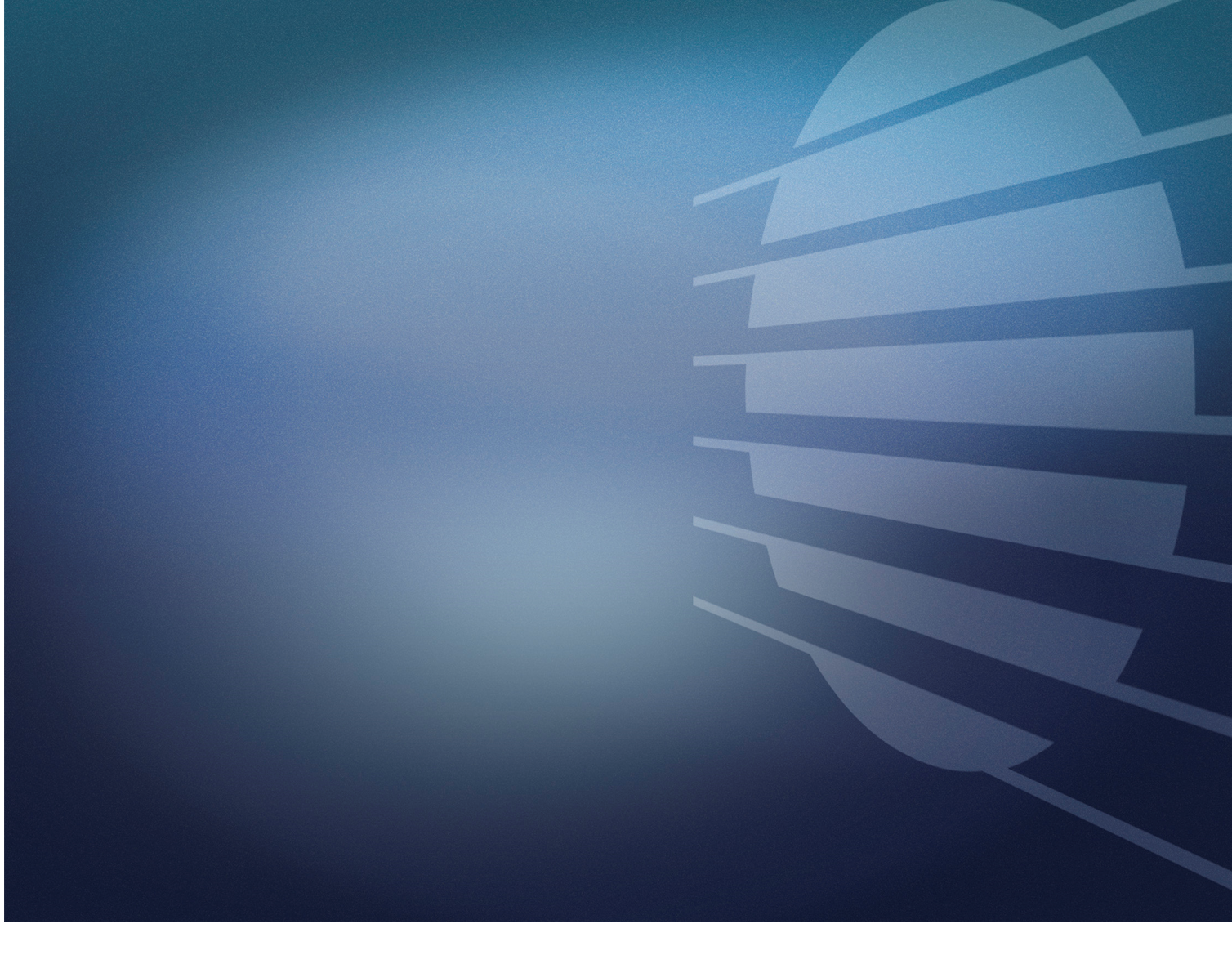 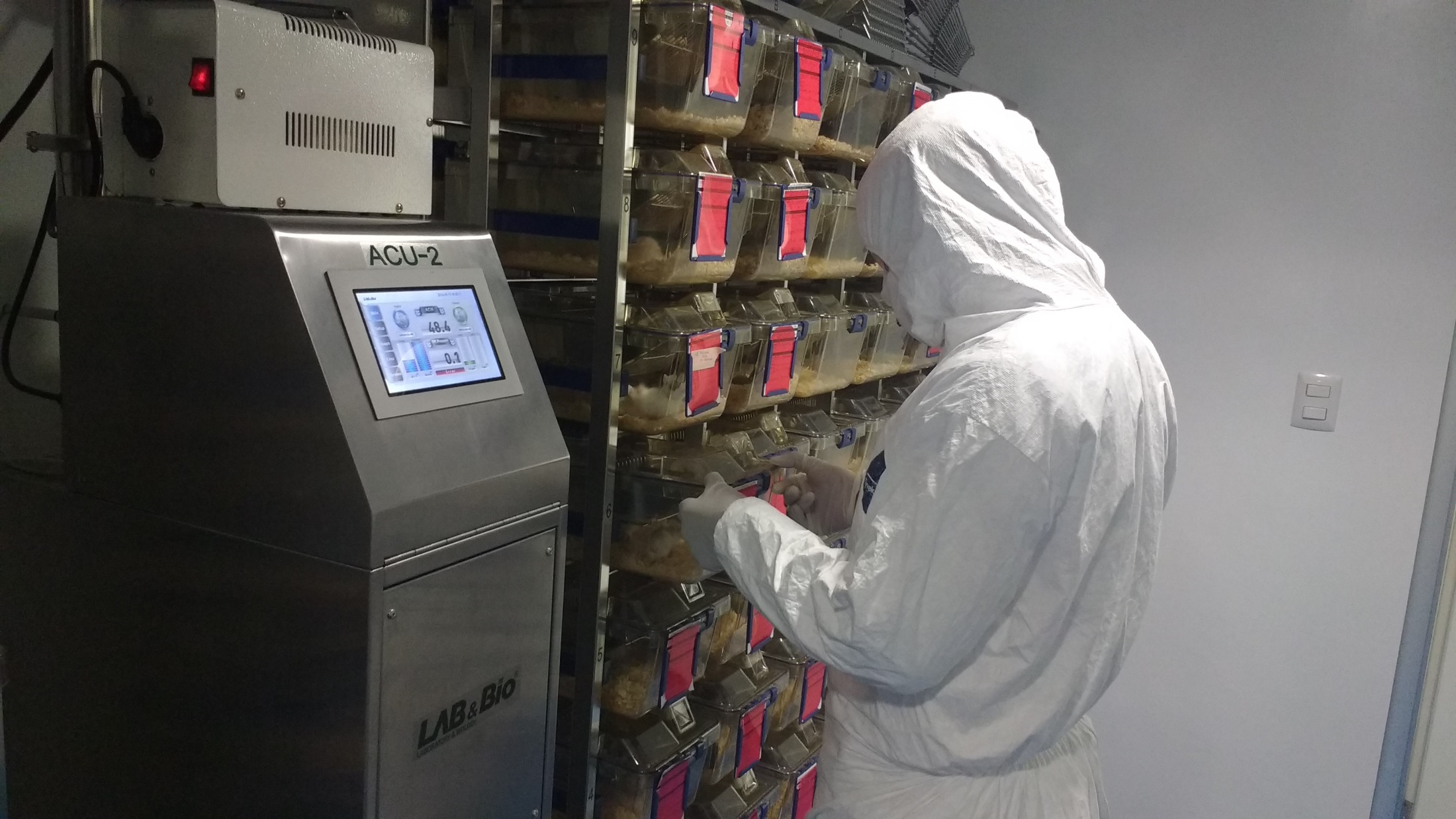 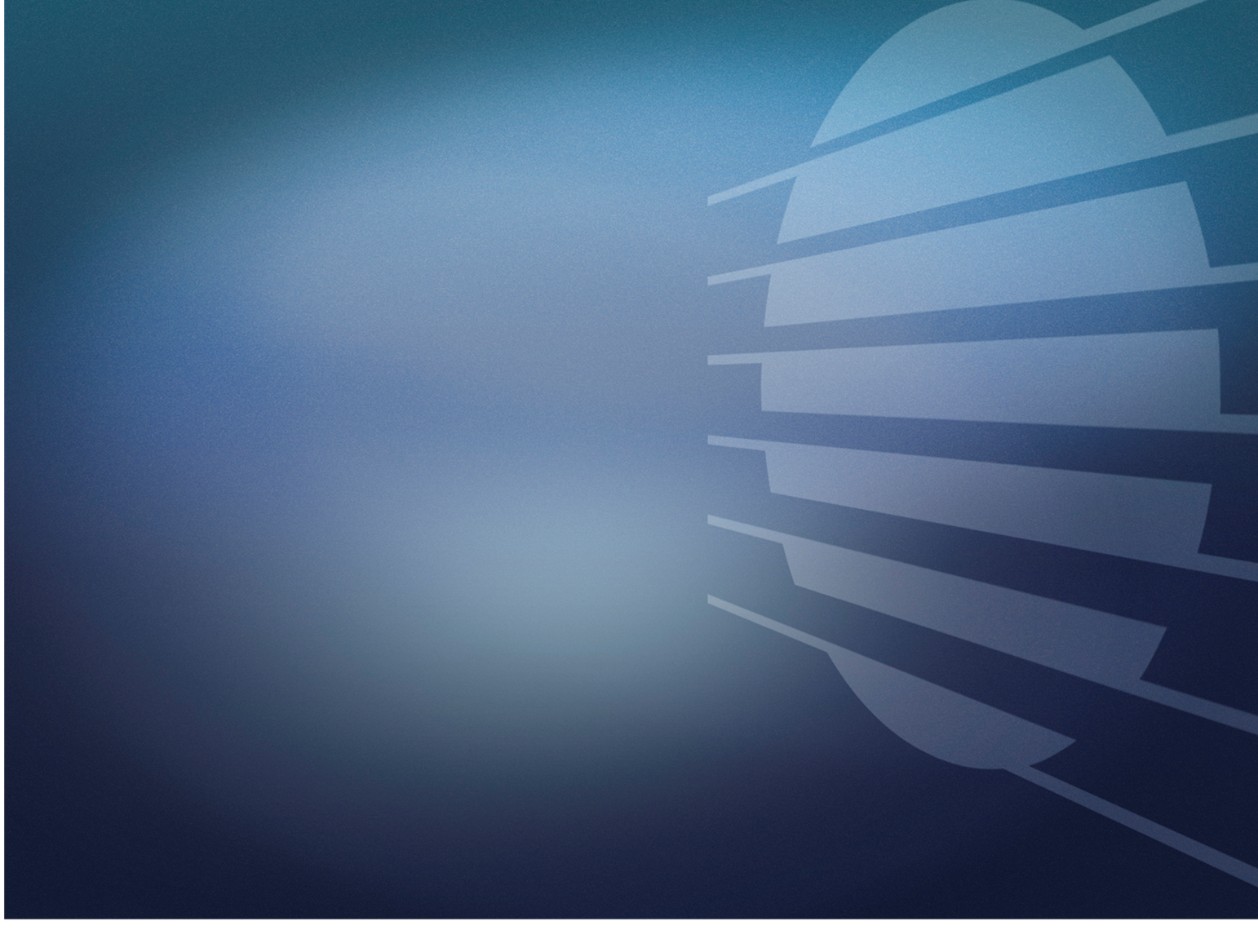 LOGROSInvestigadores miembros del SNI 1984-2016
Dirección de Investigación
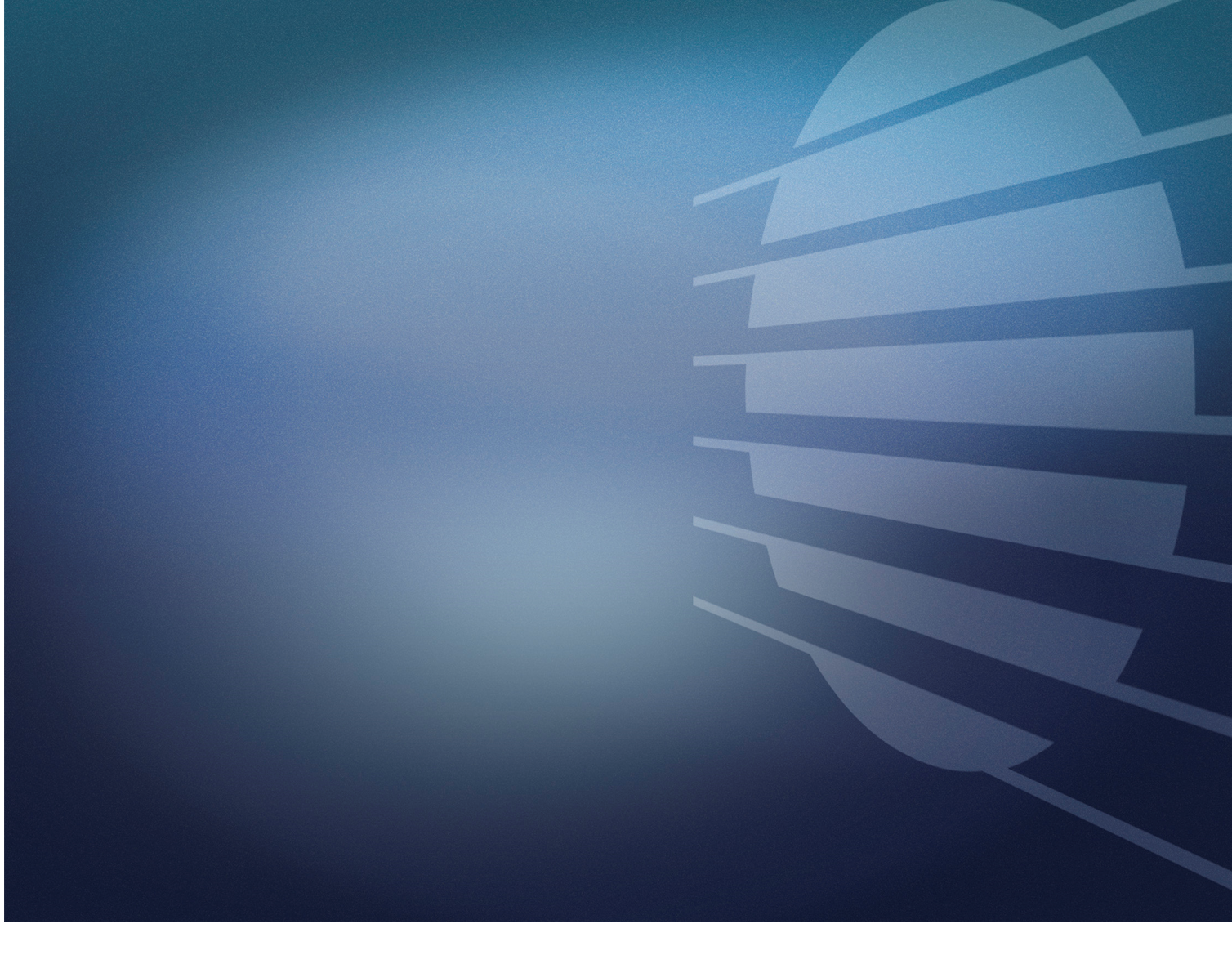 SNI 2016 POR DEPENDENCIA
135
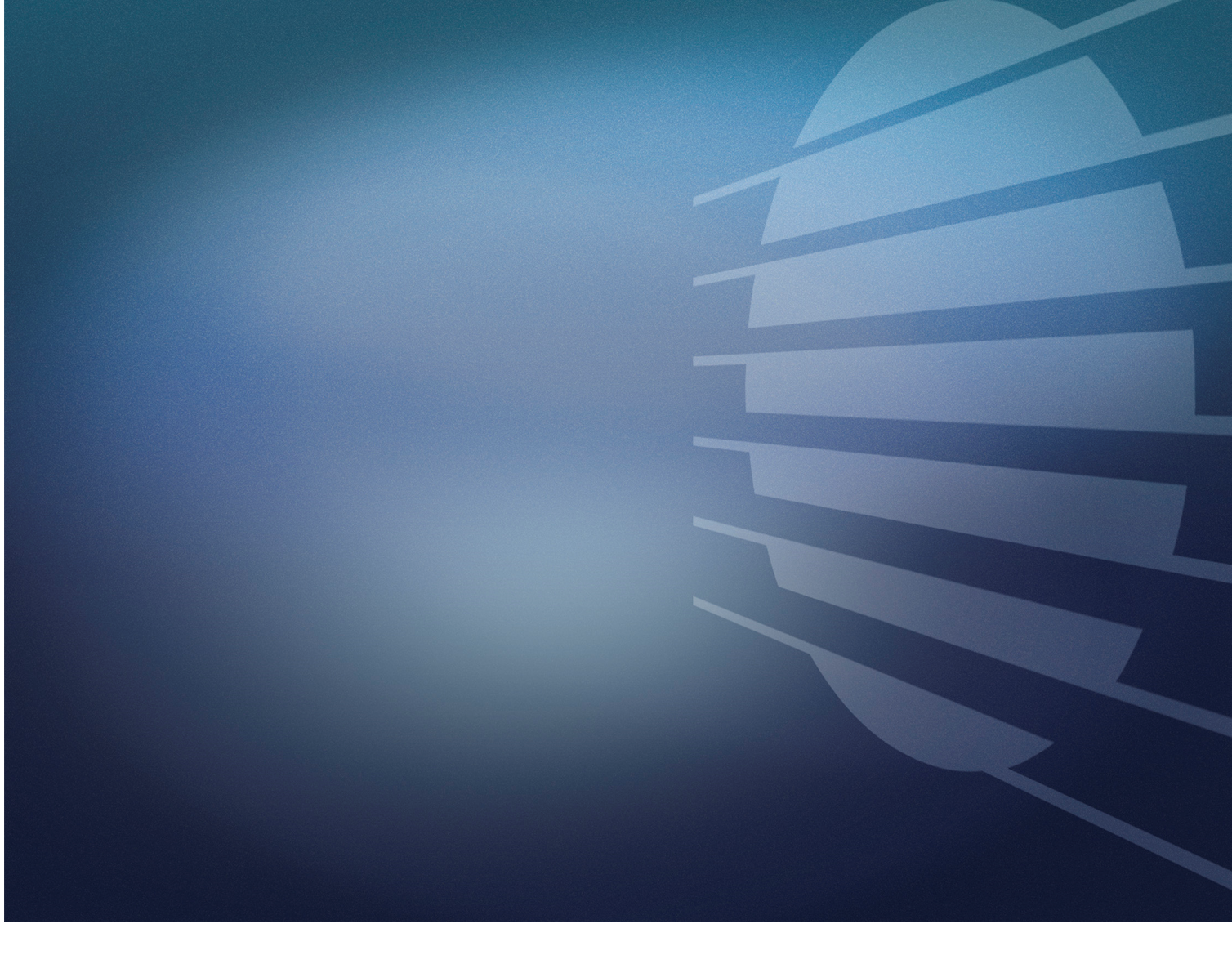 PROGRAMA INVEST
El PROGRAMA INVEST es creado en el año 2005 por el Dr. José Gerardo González González, Subdirector de Investigación de la Facultad de Medicina
Se generan cursos extracurriculares de formación científica para la investigación
Este exitoso programa continúa hasta la fecha			              
				          Medicina Universitaria 2006,8(31)133-134
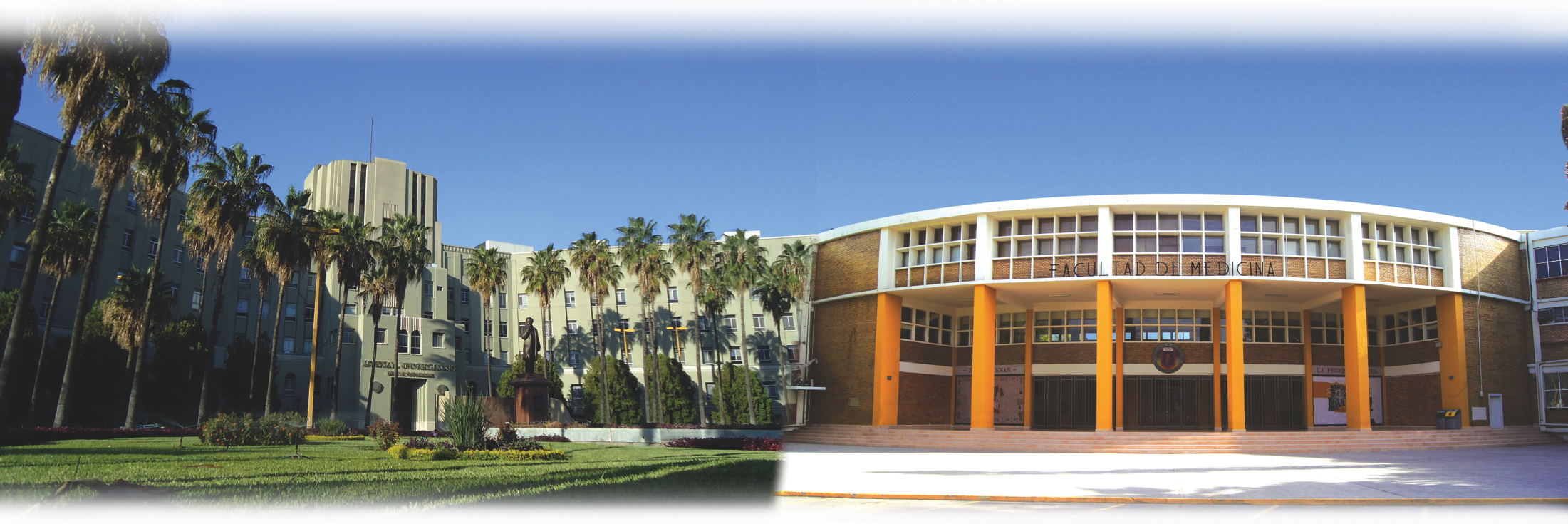 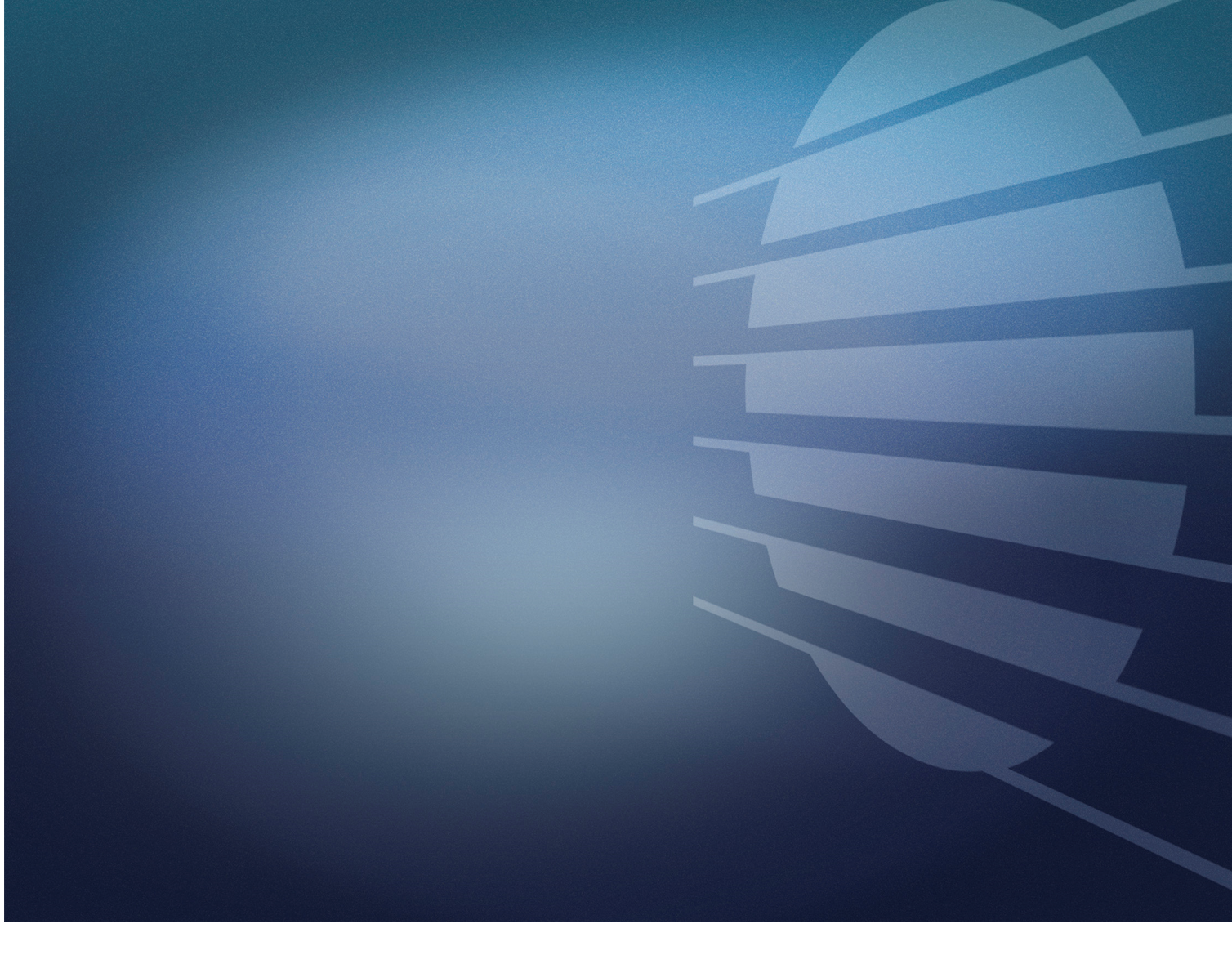 PROGRAMA INVEST
En el año 2005 la Facultad de Medicina, de una manera formal y organizada, puso en operación el PROGRAMA INVEST 
Tiene una sede física en un espacio académico de la Facultad 
Es supervisado y operado por personal académico calificado que imparte cursos extracurriculares
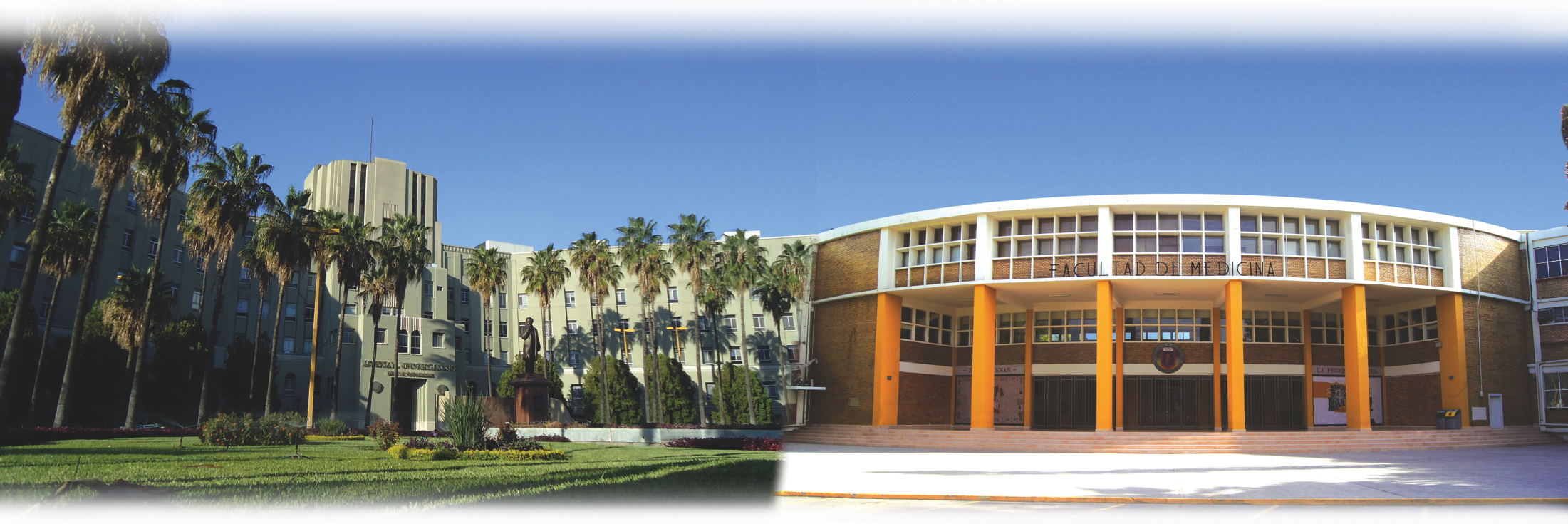 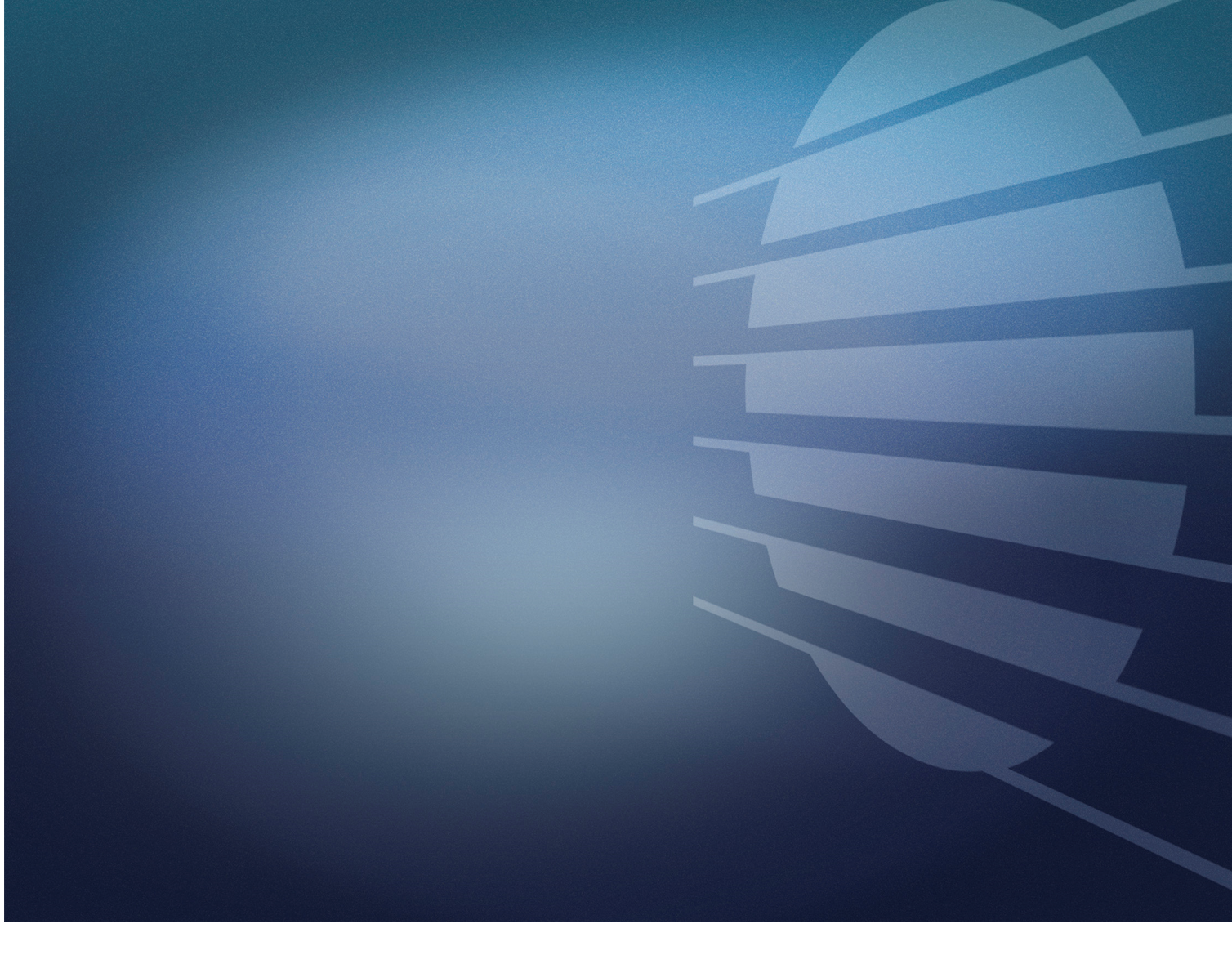 PROGRAMA INVEST
La gran mayoría de los estudiantes y alumnos del Programa INVEST o becarios de los diferentes departamentos y servicios de la Facultad de Medicina y Hospital Universitario, son coautores en trabajos presentados en congresos académicos locales, nacionales e internacionales, así como de publicaciones en revistas científicas
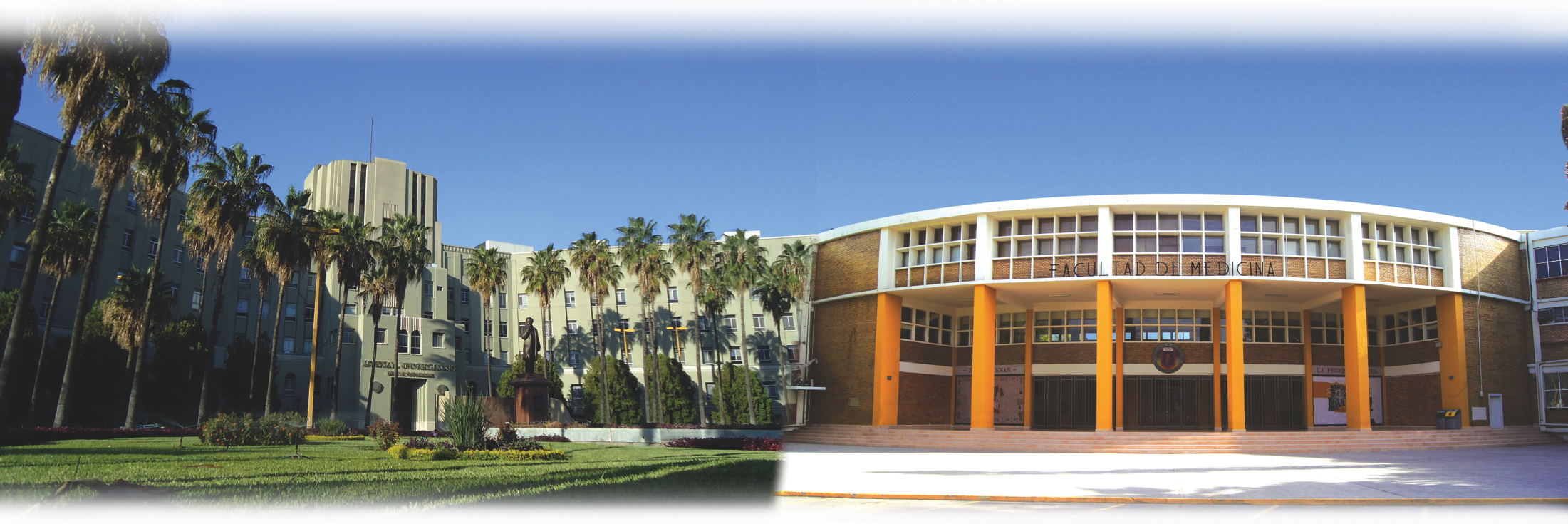 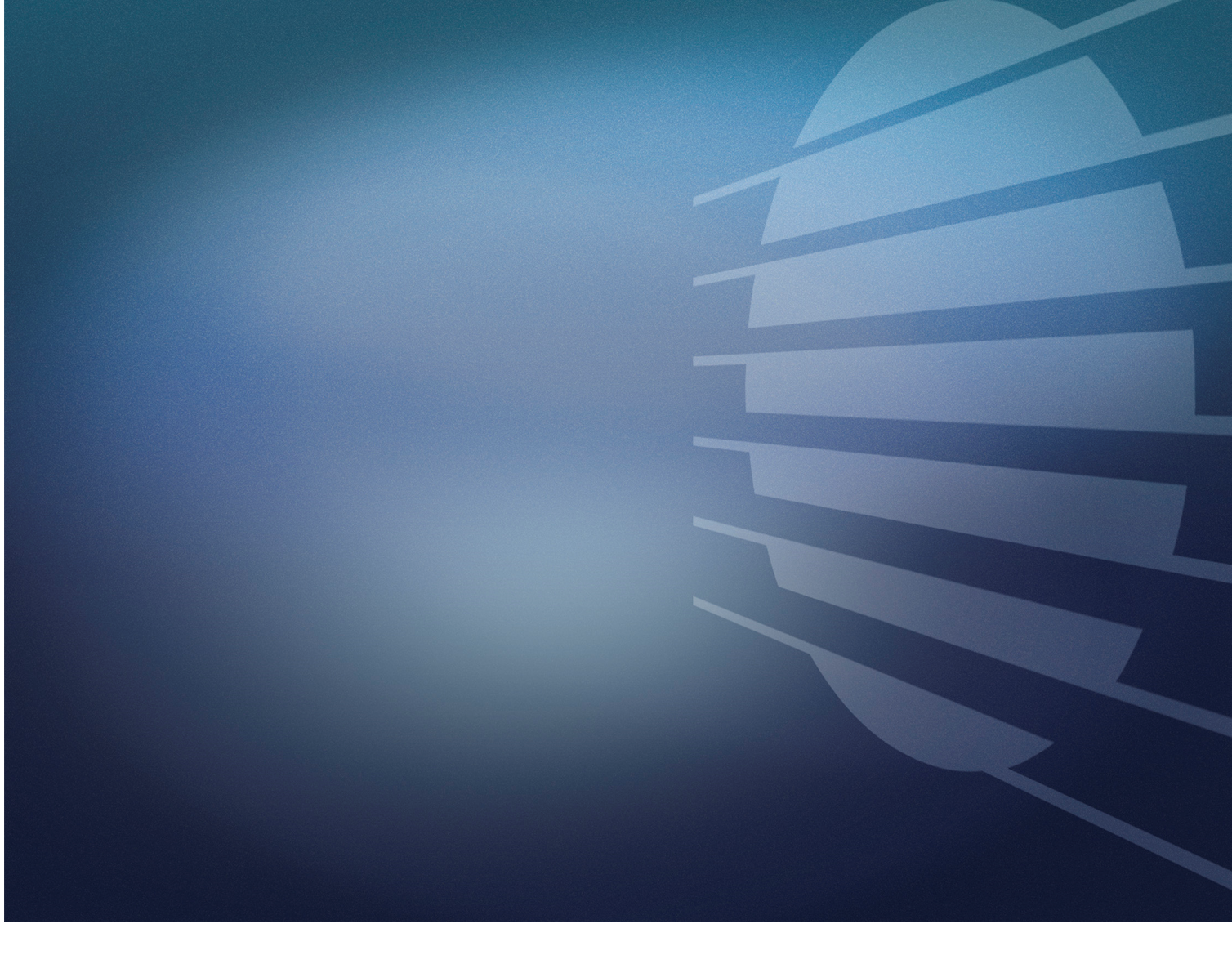 BP INVESTComo los convocan
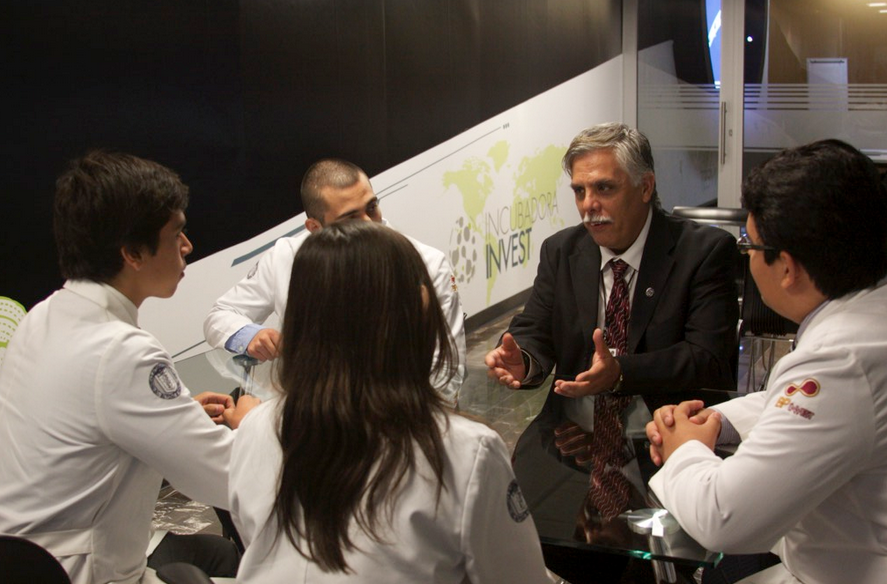 Se convoca  a alumnos de pregrado interesados en apoyar protocolos de investigación,  estos son seleccionados mediante un proceso que consiste en; entrevistas , cursos y evaluación final.
Una vez seleccionados, son capacitados en búsquedas, conceptos, metodología  de la Investigación Científica, análisis e interpretación de la información y de resultados,  posteriormente son integrados a un proyecto de investigación actual, y quedan a cargo del Investigador Principal, el cual deberá de evaluarlo  periódicamente y enviarlo a la Subdirección de Investigación.
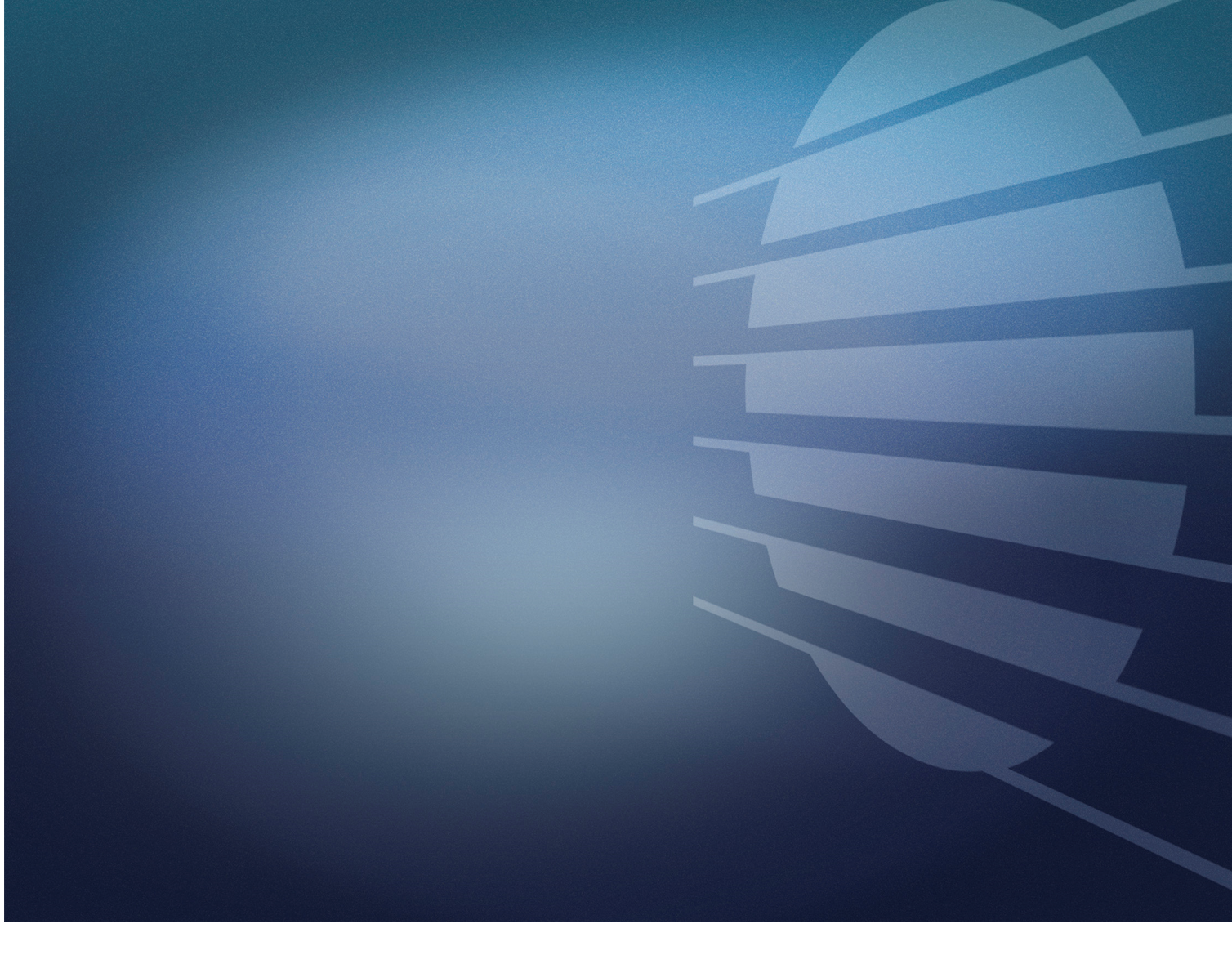 Catálogo sobre Futuros Médicos Investigadores
NIVEL III: Estudiantes con publicaciones científicas, presentaciones en congresos y participación activa en protocolos de investigación.
NIVEL II: Estudiantes con presentaciones en congresos y participación activa en protocolos de investigación.
NIVEL I: Becarios de Pregrado en Investigación (BPinvest).
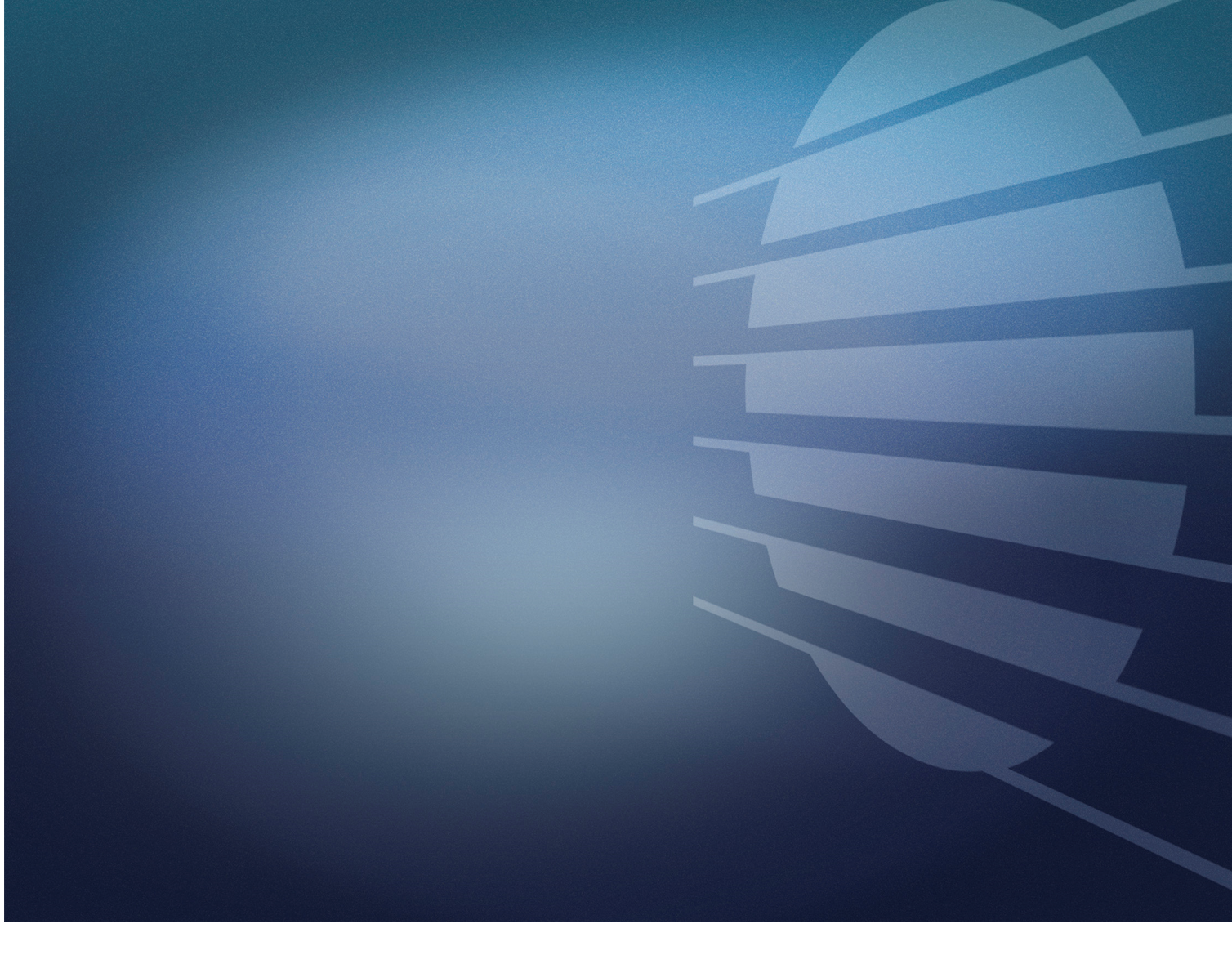 INCUBADORA INVESTSEDE
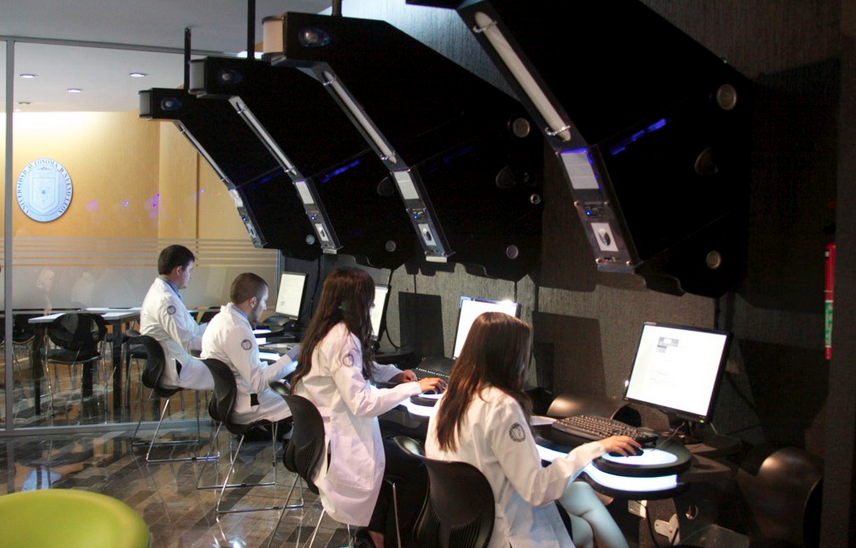 Tiene su sede en la Biblioteca de la  Facultad de Medicina, su finalidad es la creación y desarrollo de proyectos y productos de investigación e innovación tecnológica. Se trata de una plataforma integral que ofrece toda clase de herramientas para que los estudiantes de esta institución, junto a sus profesores, cuenten con oportunidades para que sus ideas y proyectos de investigación se conviertan en publicaciones científicas o en productos patentados
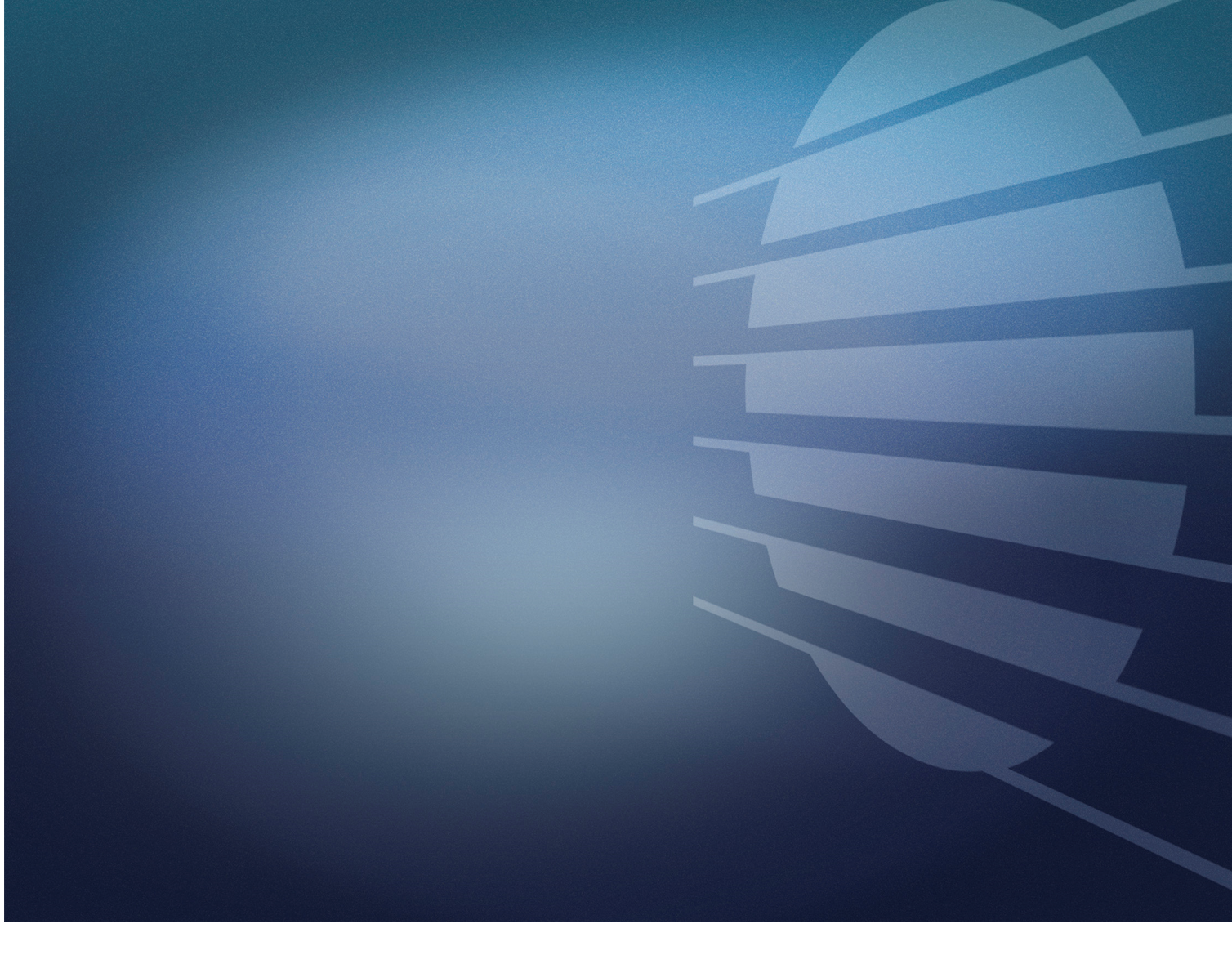 INCUBADORA INVESTCURSOS
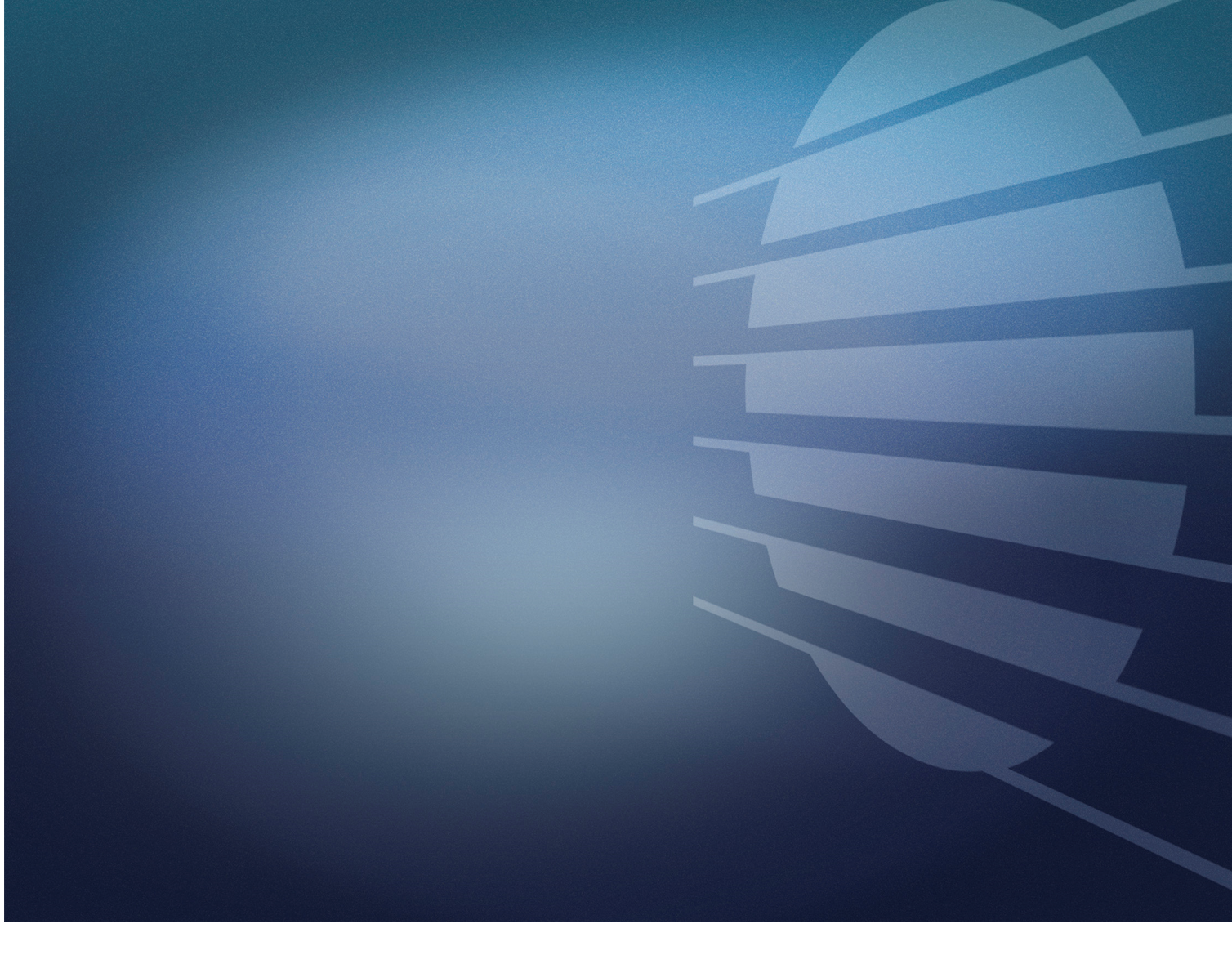 BP INVEST
Once estudiantes de licenciatura recibieron su diploma del programa por haber concluido con las materias de manera satisfactoria en investigación en medicina. Ellos realizaron un esfuerzo de cuatro años para desarrollar habilidades y una pasión por la generación de nuevo conocimiento
"El reto en ustedes es que vean este programa, no como un programa que hoy termina, sino un programa donde ustedes adquirieron herramientas o capacidades para hacer más investigación en un futuro", expresó el Subdirector de la Subdirección de Investigación, Dr. med. Gerardo González González
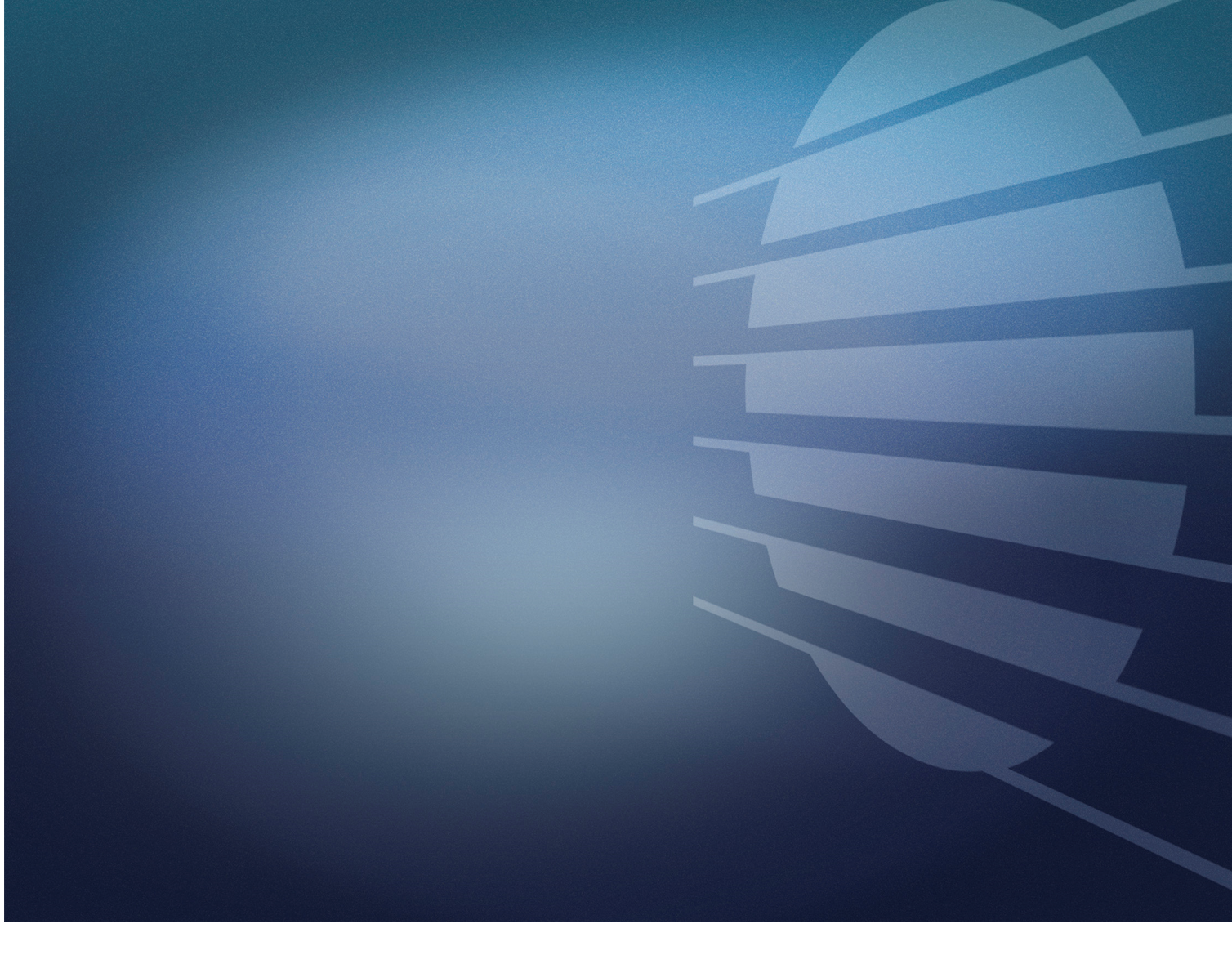